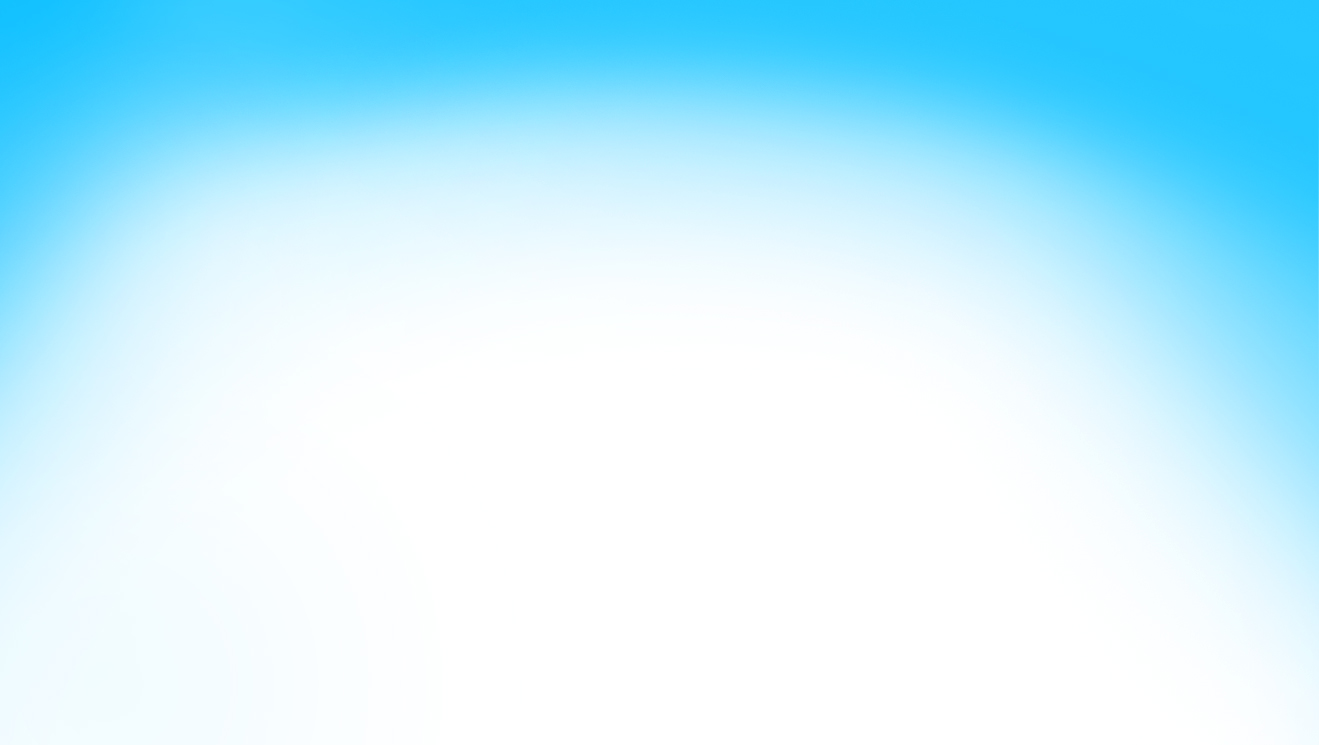 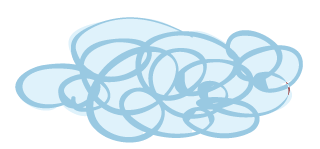 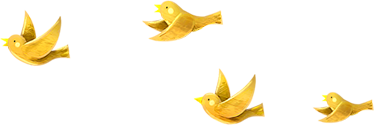 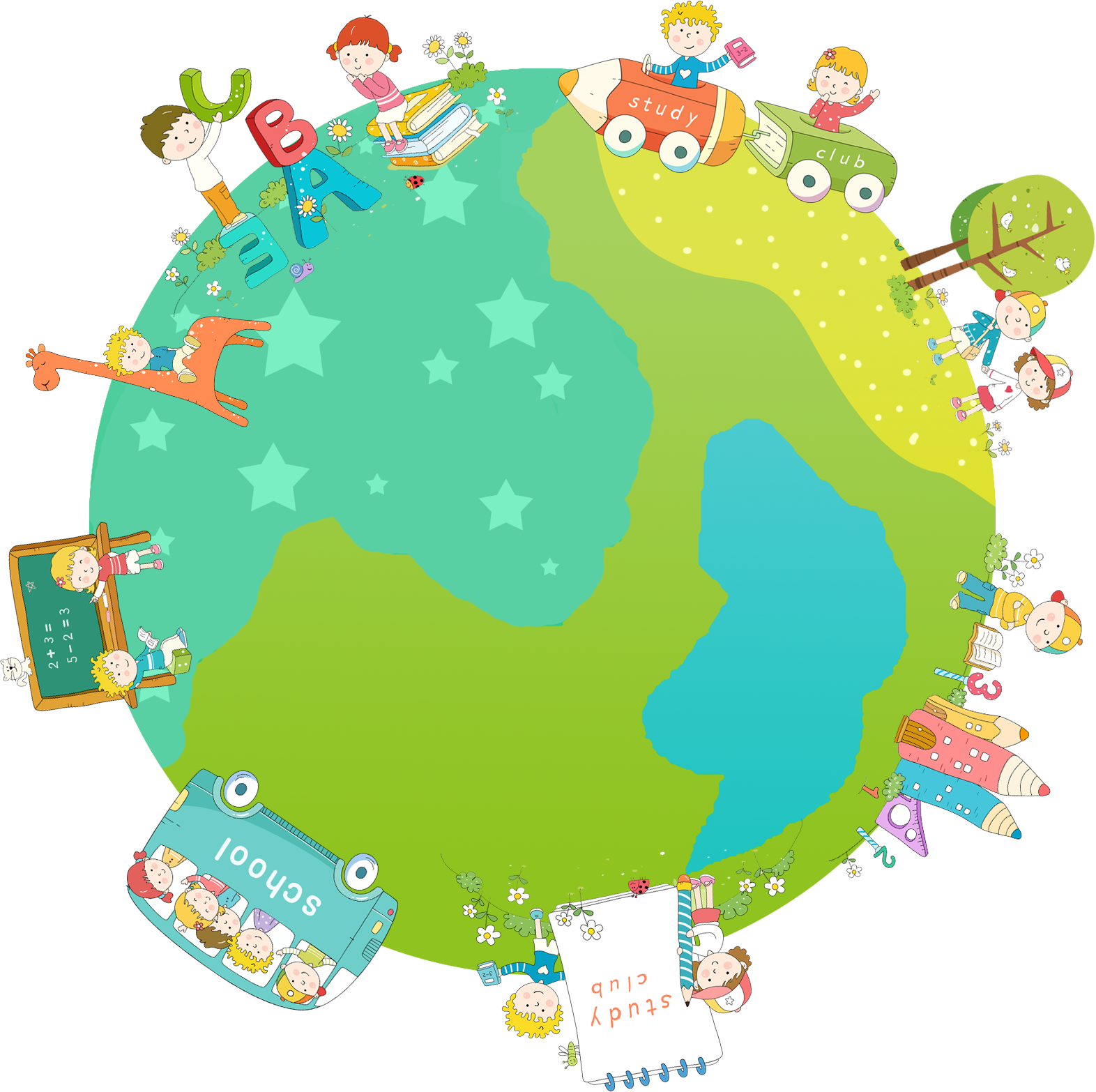 Thứ 3 ngày 10 tháng 10 năm 2023
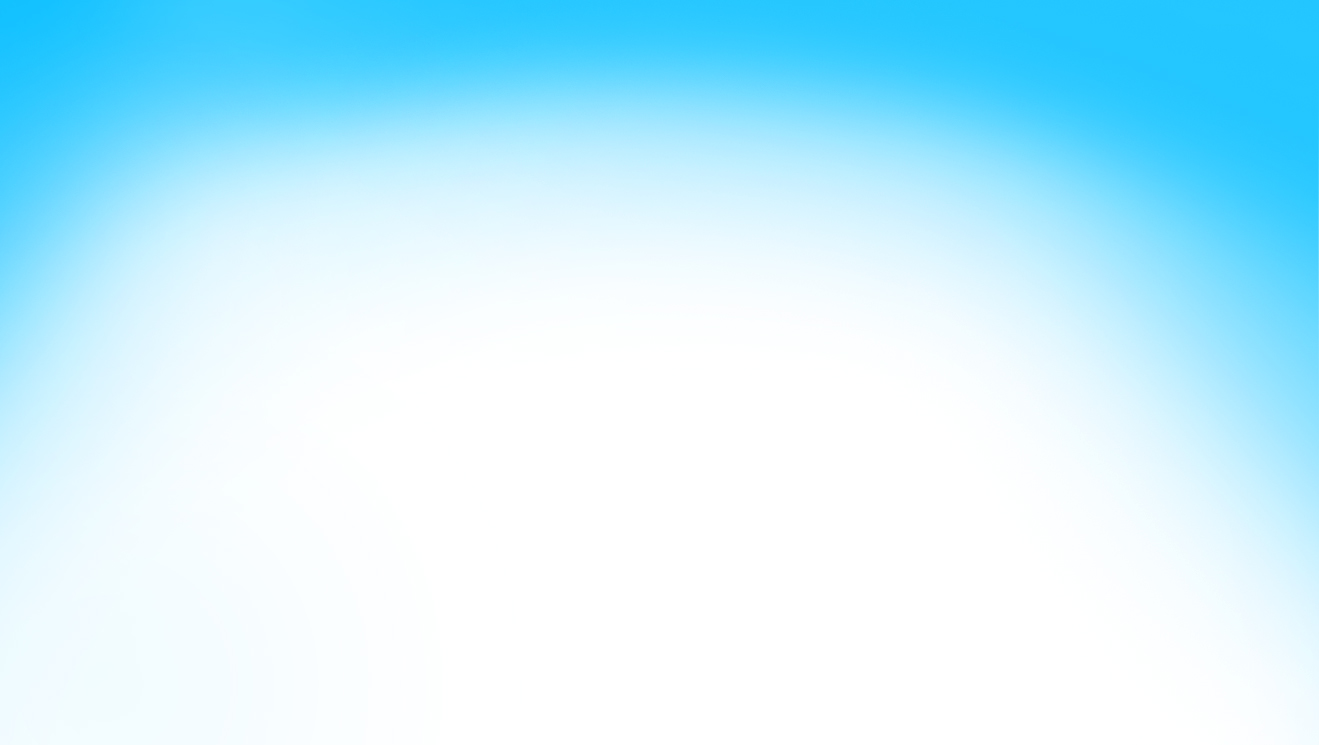 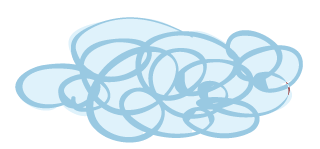 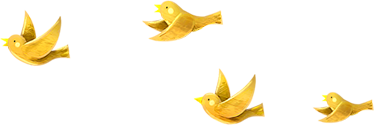 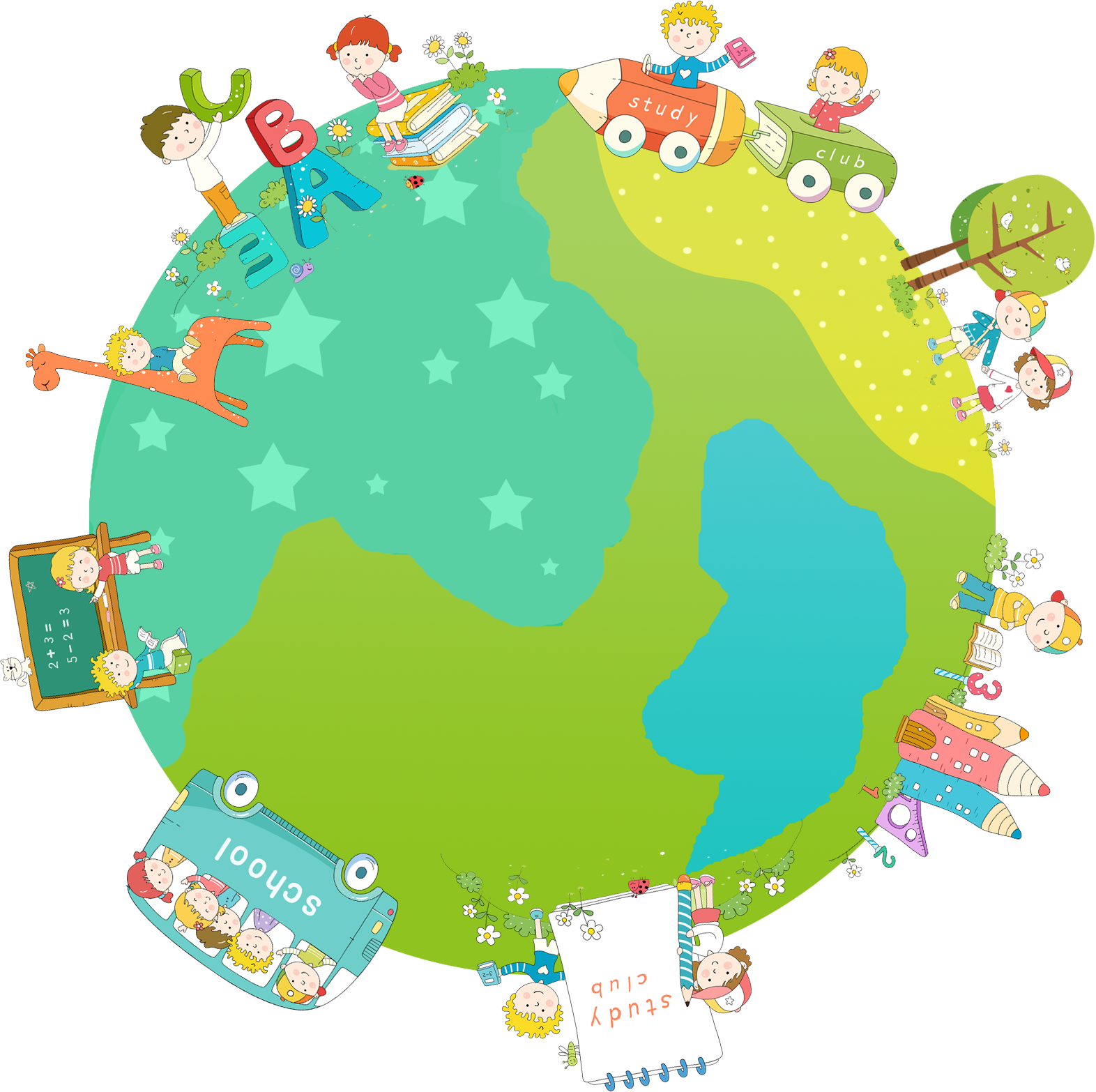 Khởi động
ĐI TỚI BÀI HỌC
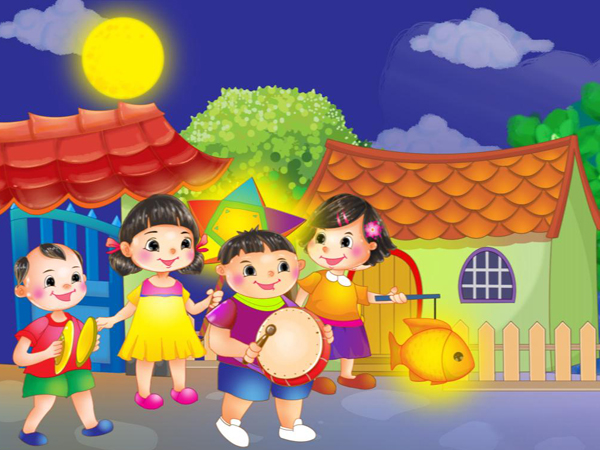 Khởi động
Ô CỬA 
BÍ MẬT
1
TRUNG THU
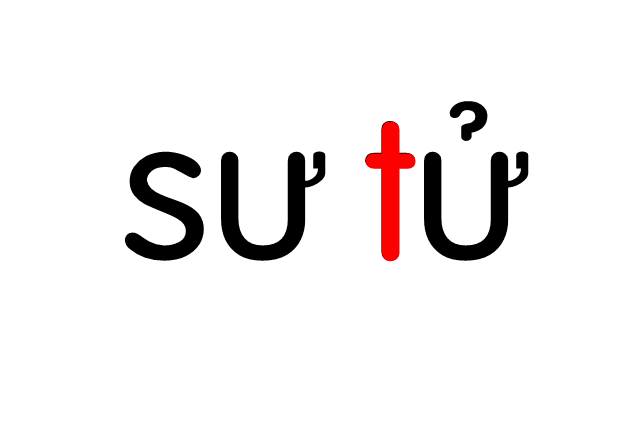 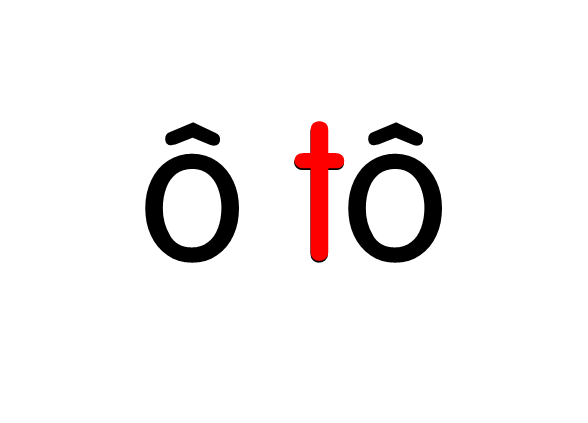 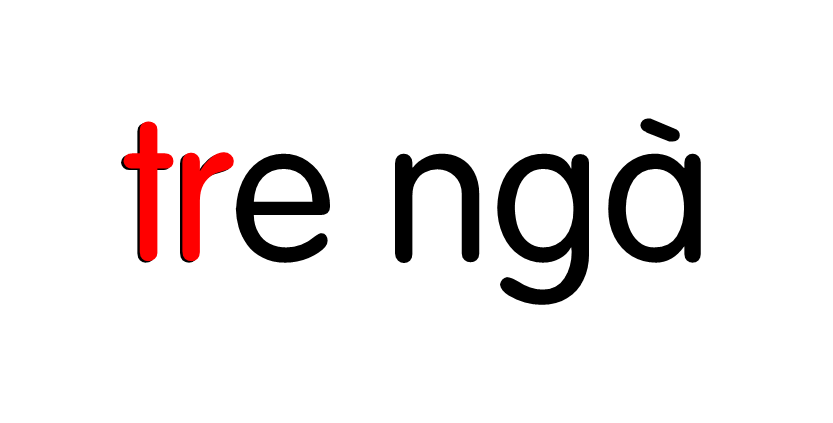 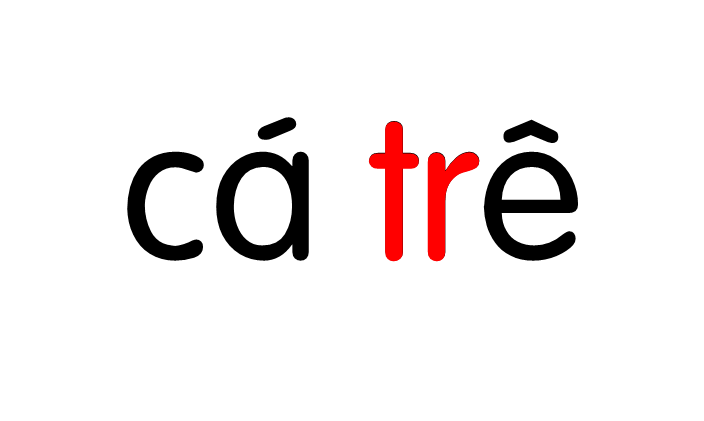 Hà tả hồ cá. Hồ to, có cá mè, cá trê, cá rô.
ô Ǉô
cá Λɐ
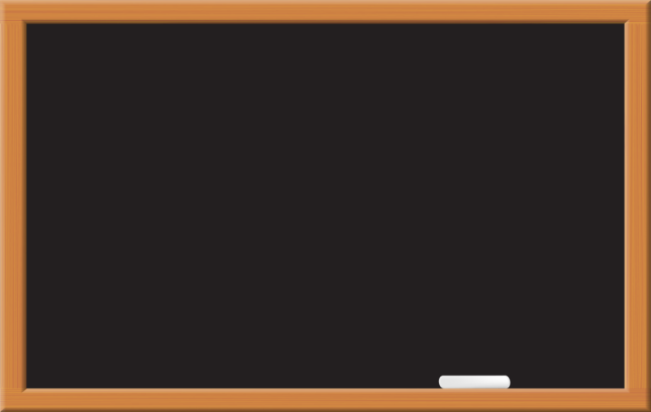 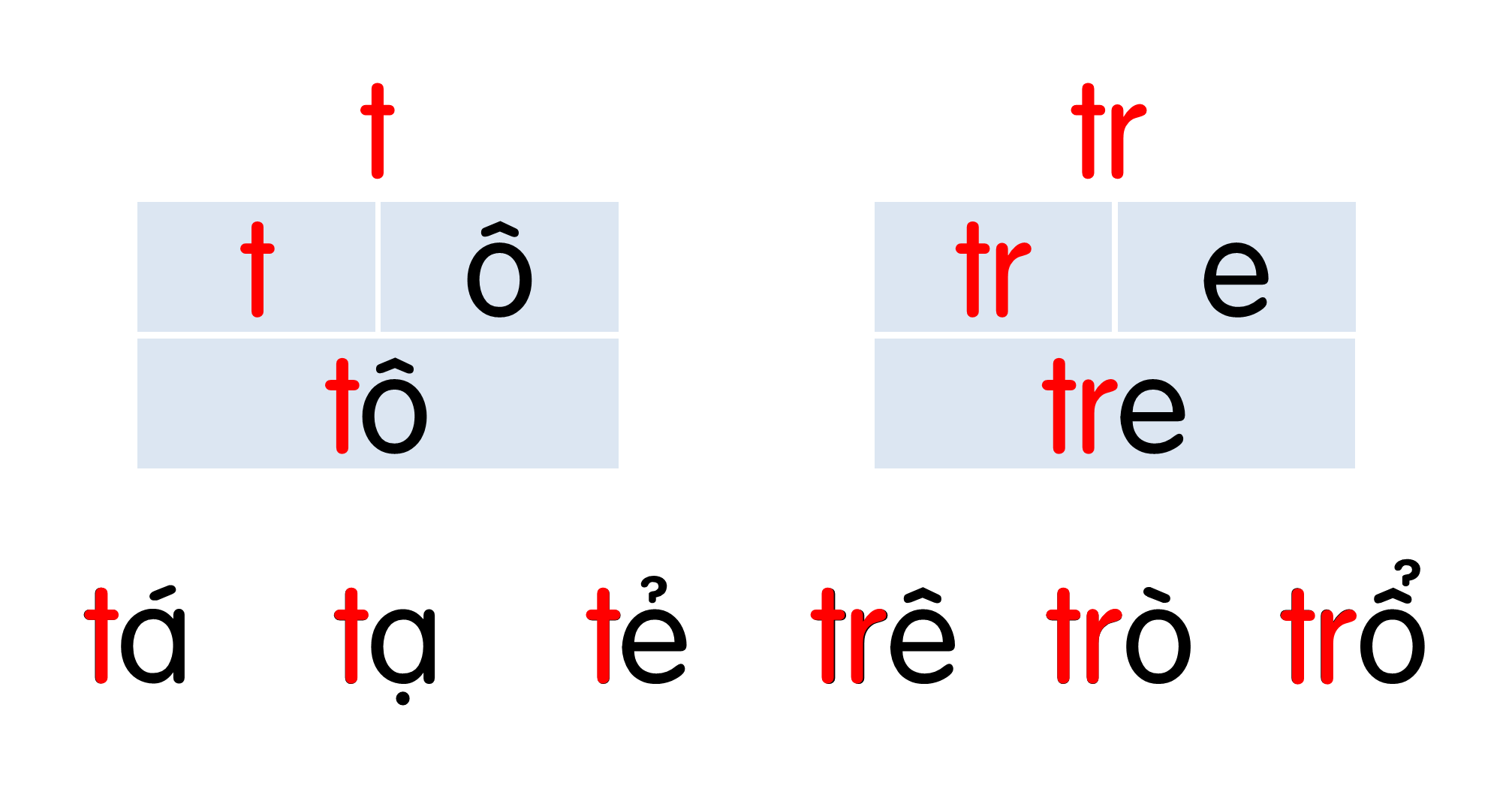 Thứ….ngày …. tháng … năm ….
Tiếng Việt
Bài 23. Th th ia
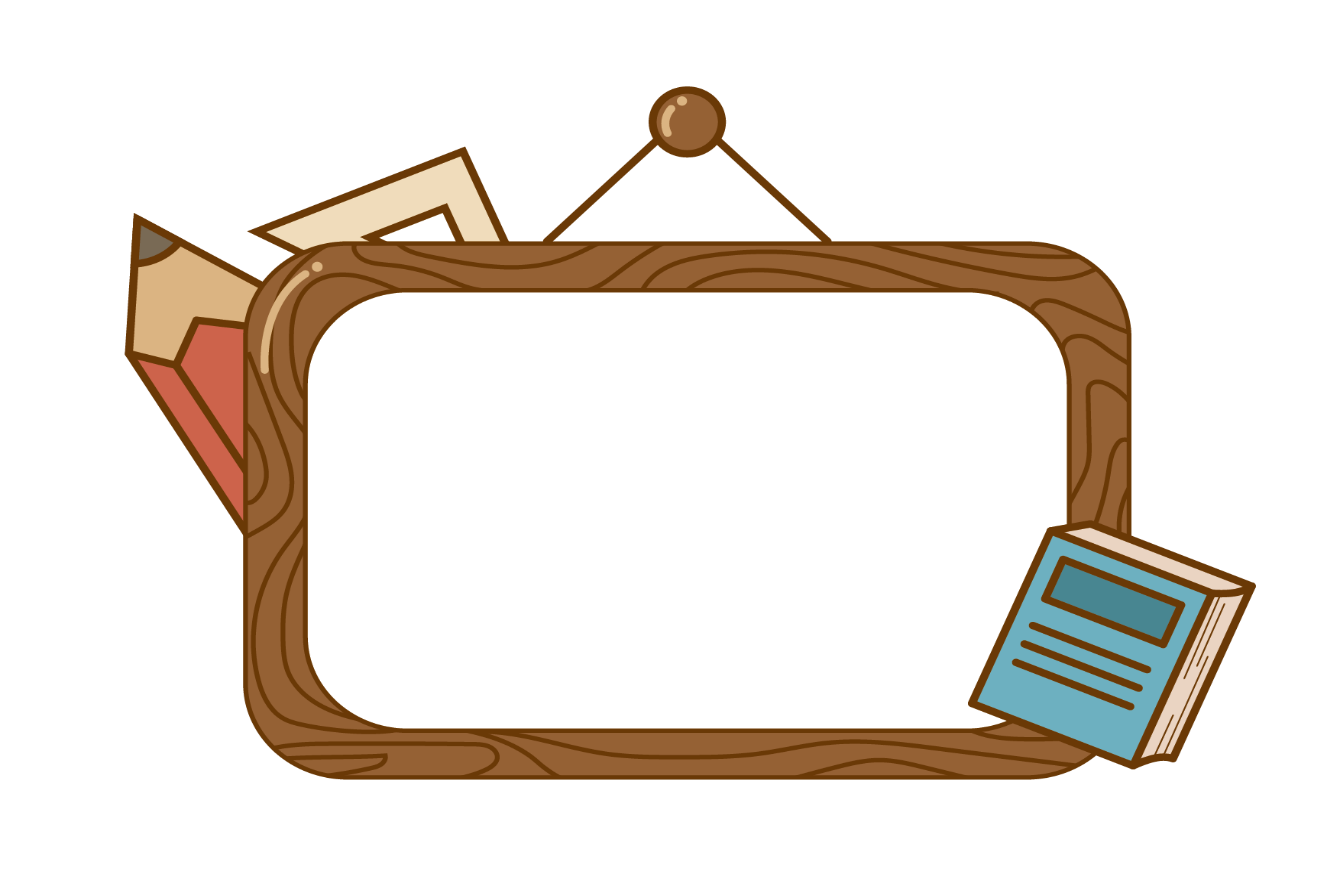 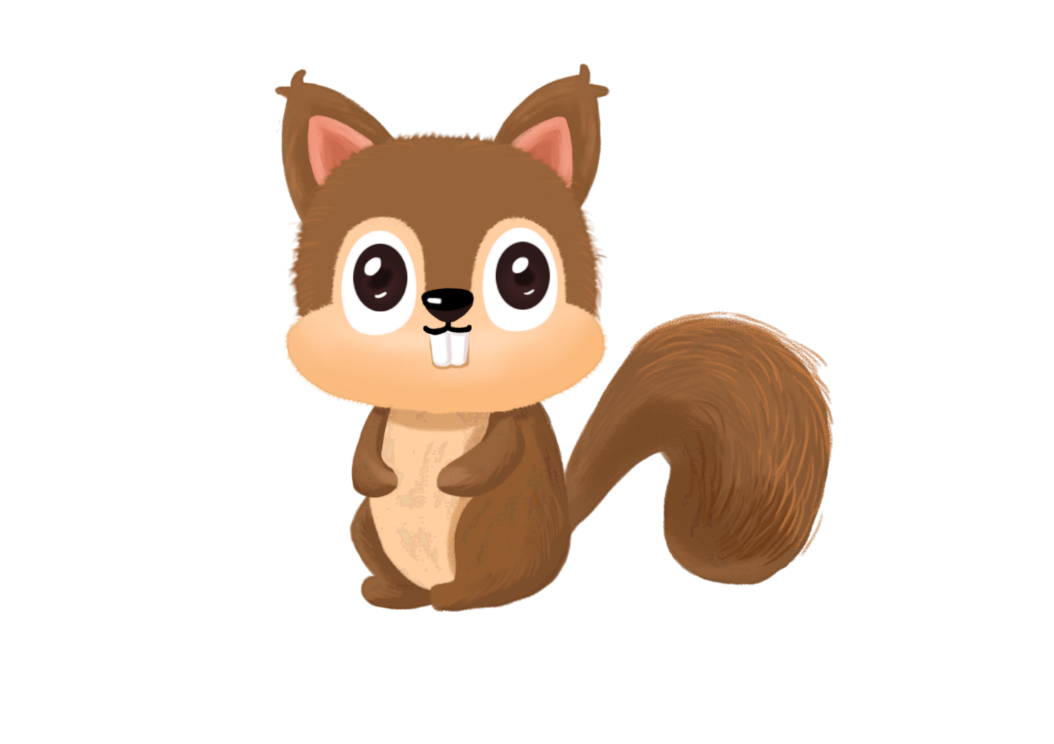 Nhận biết
Thứ tư ngày 14 tháng 10 năm 2023
Trung thu bé được chia quà
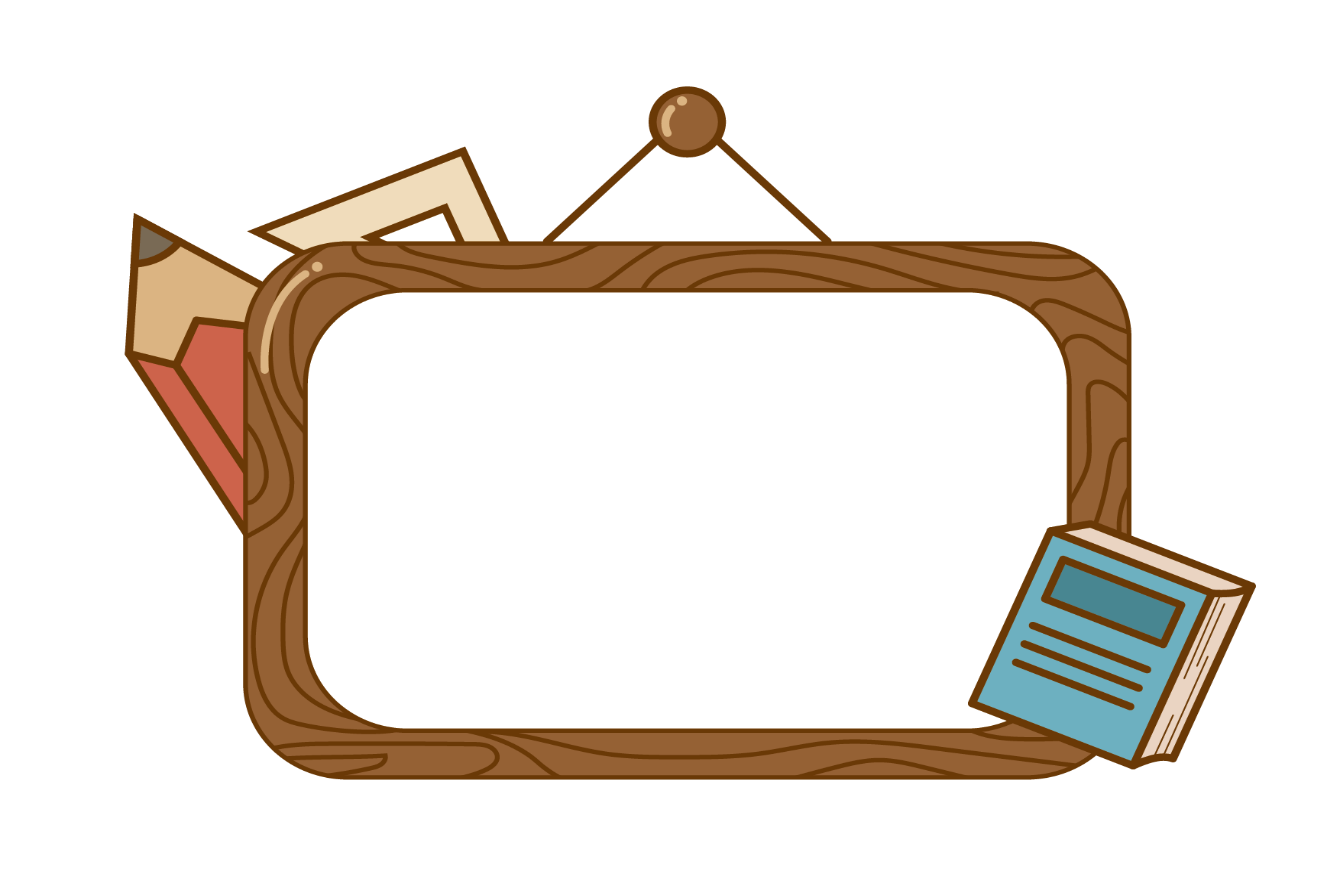 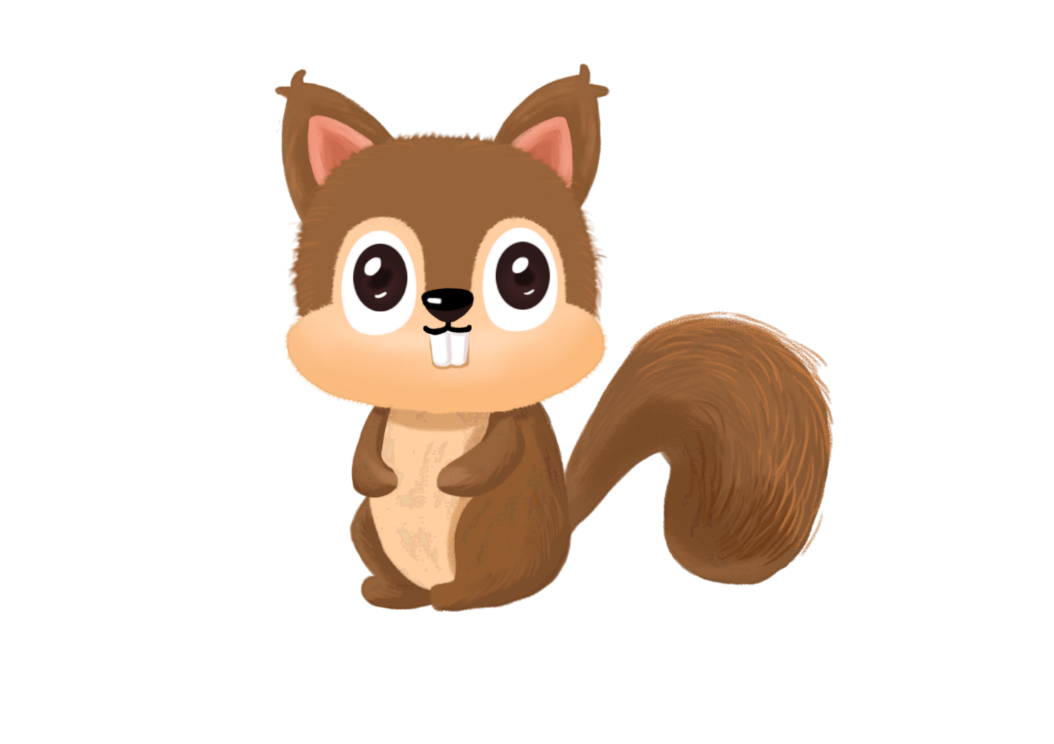 Đọc
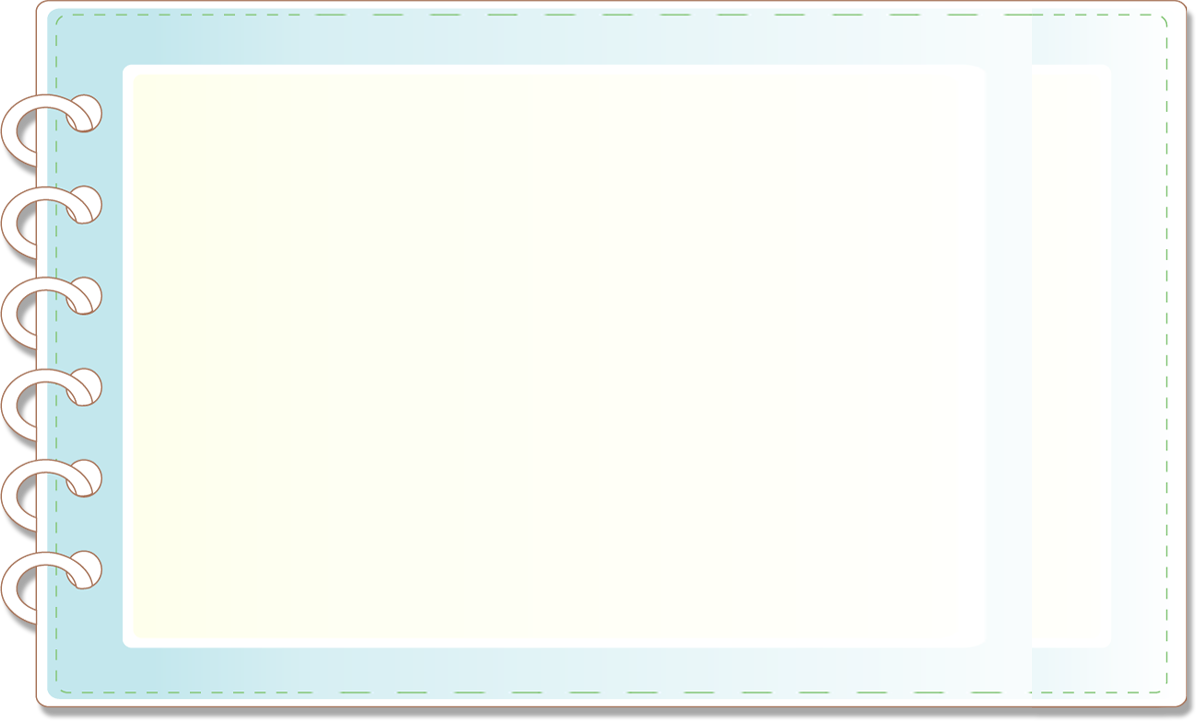 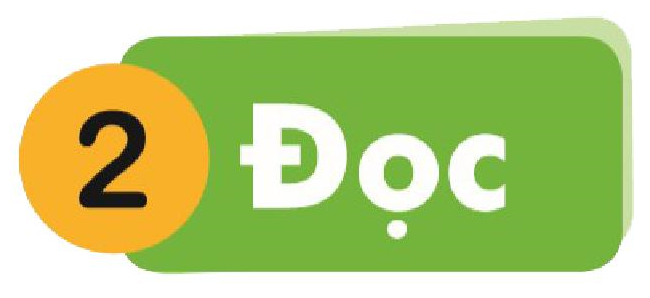 th
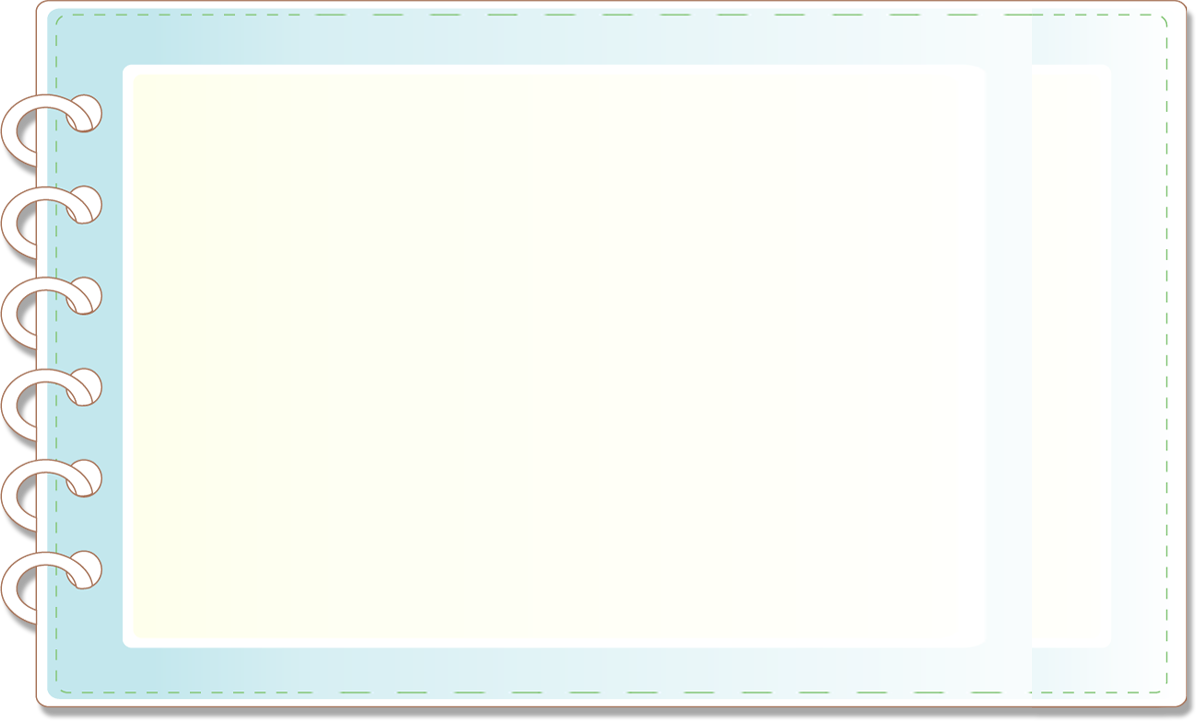 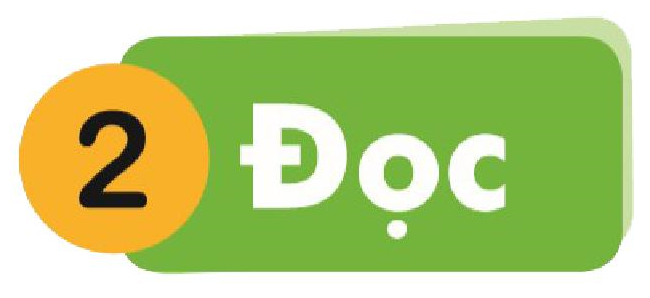 ia
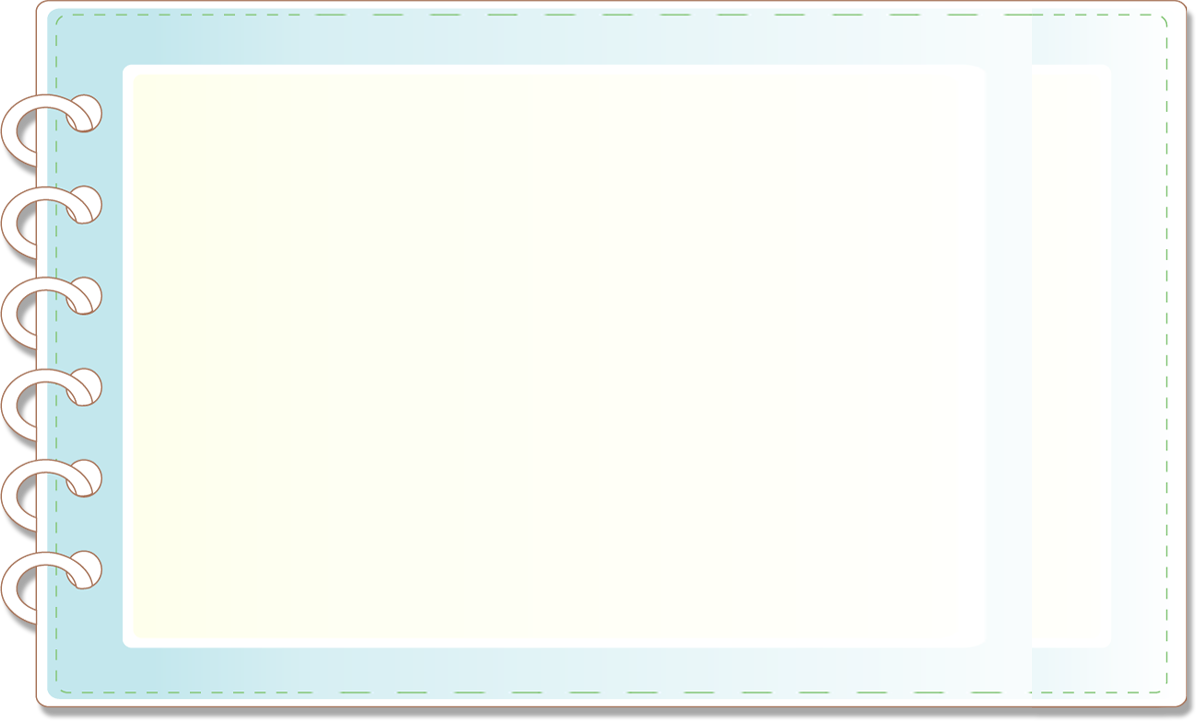 ia
th
th
u
ch
ia
thu
chia
thẻ     thọ    thơ
đĩa    mía    thìa
Thứ … ngày … tháng … năm ..
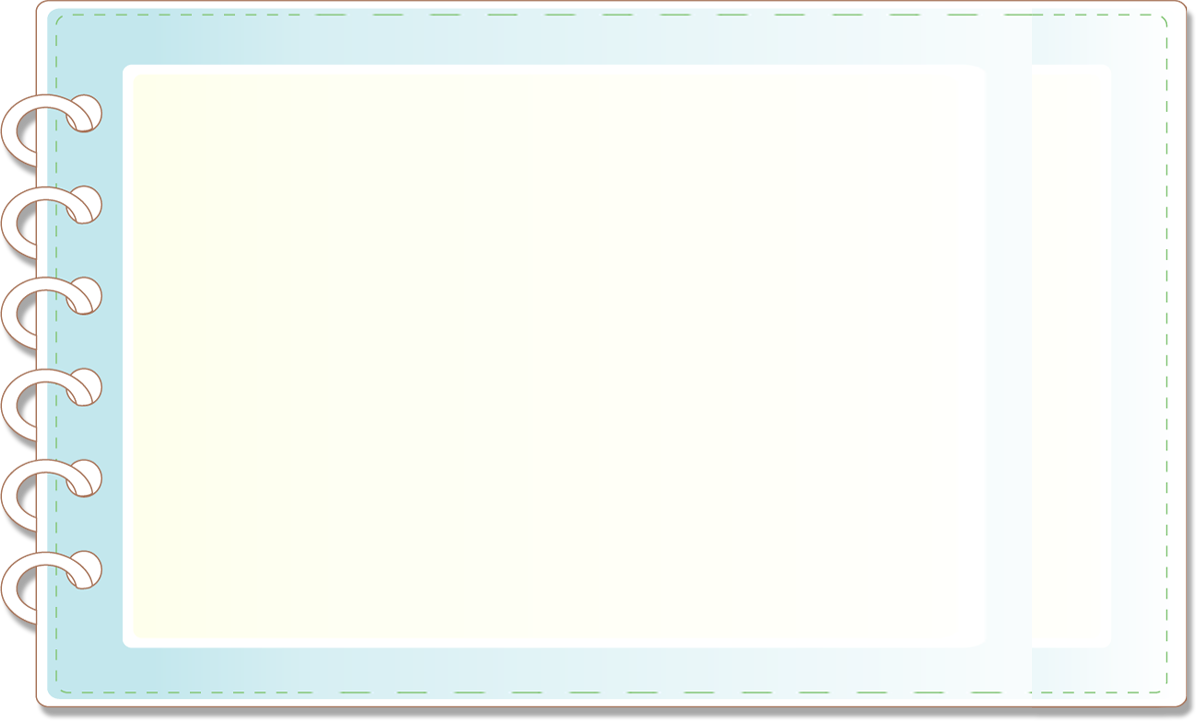 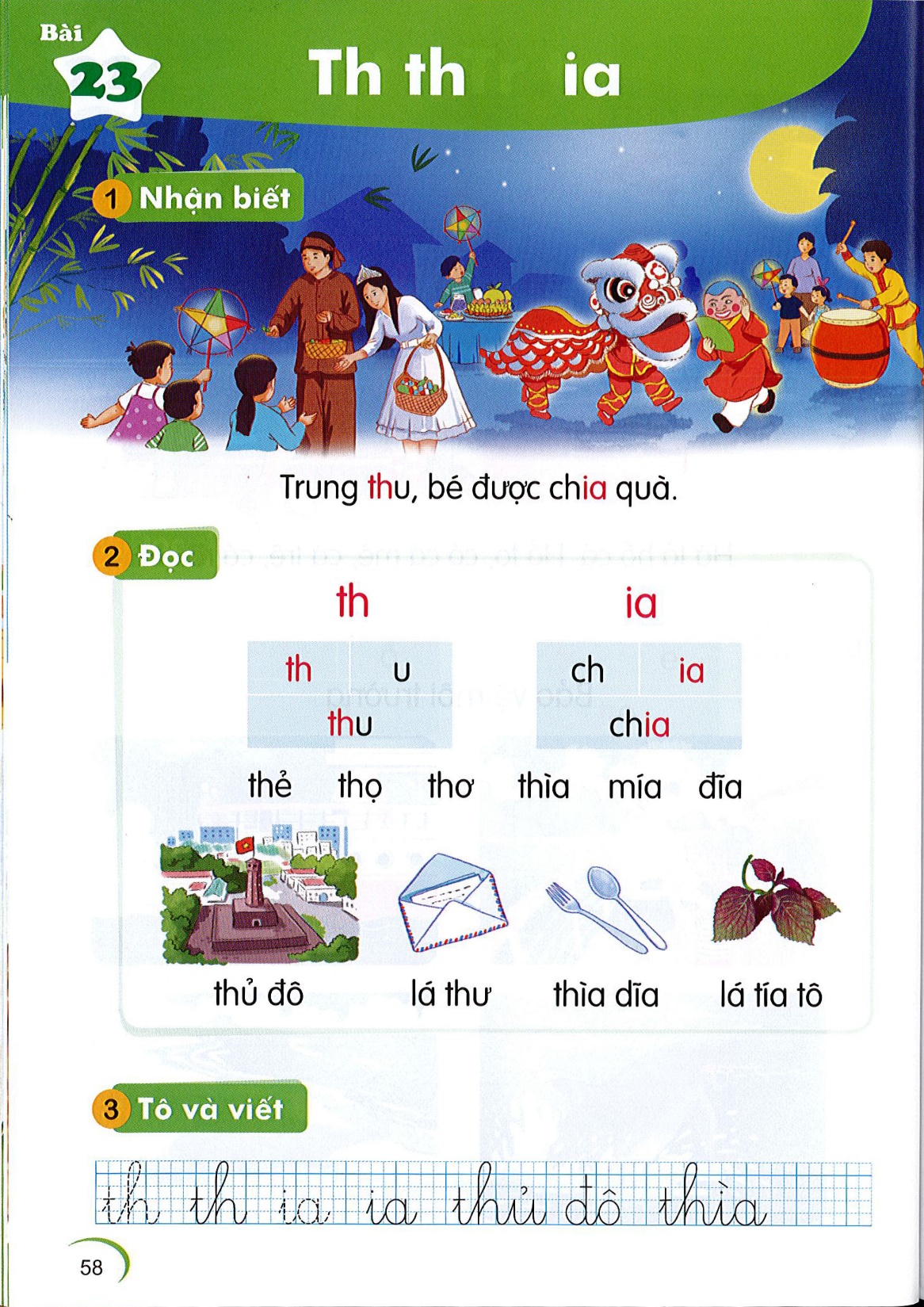 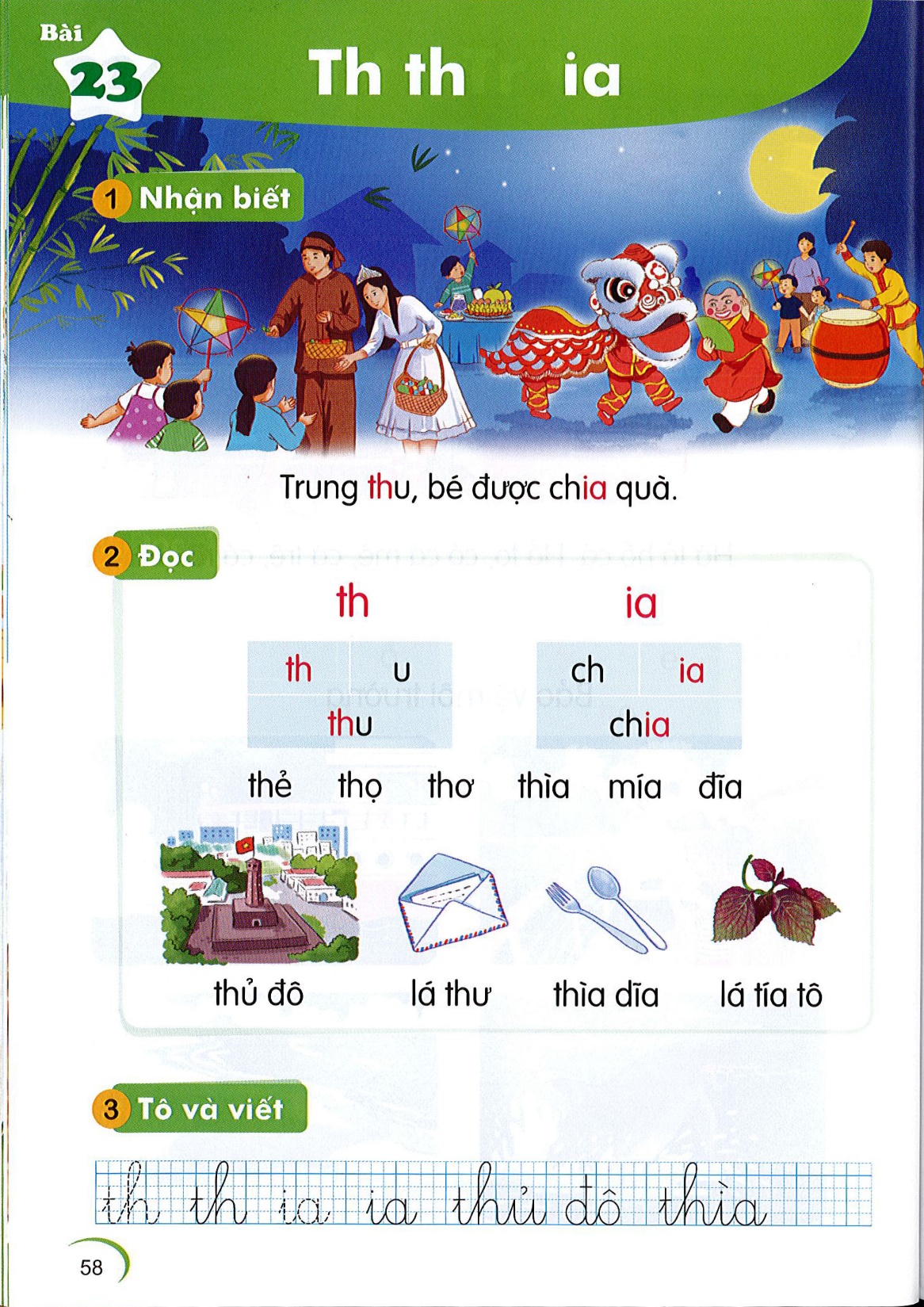 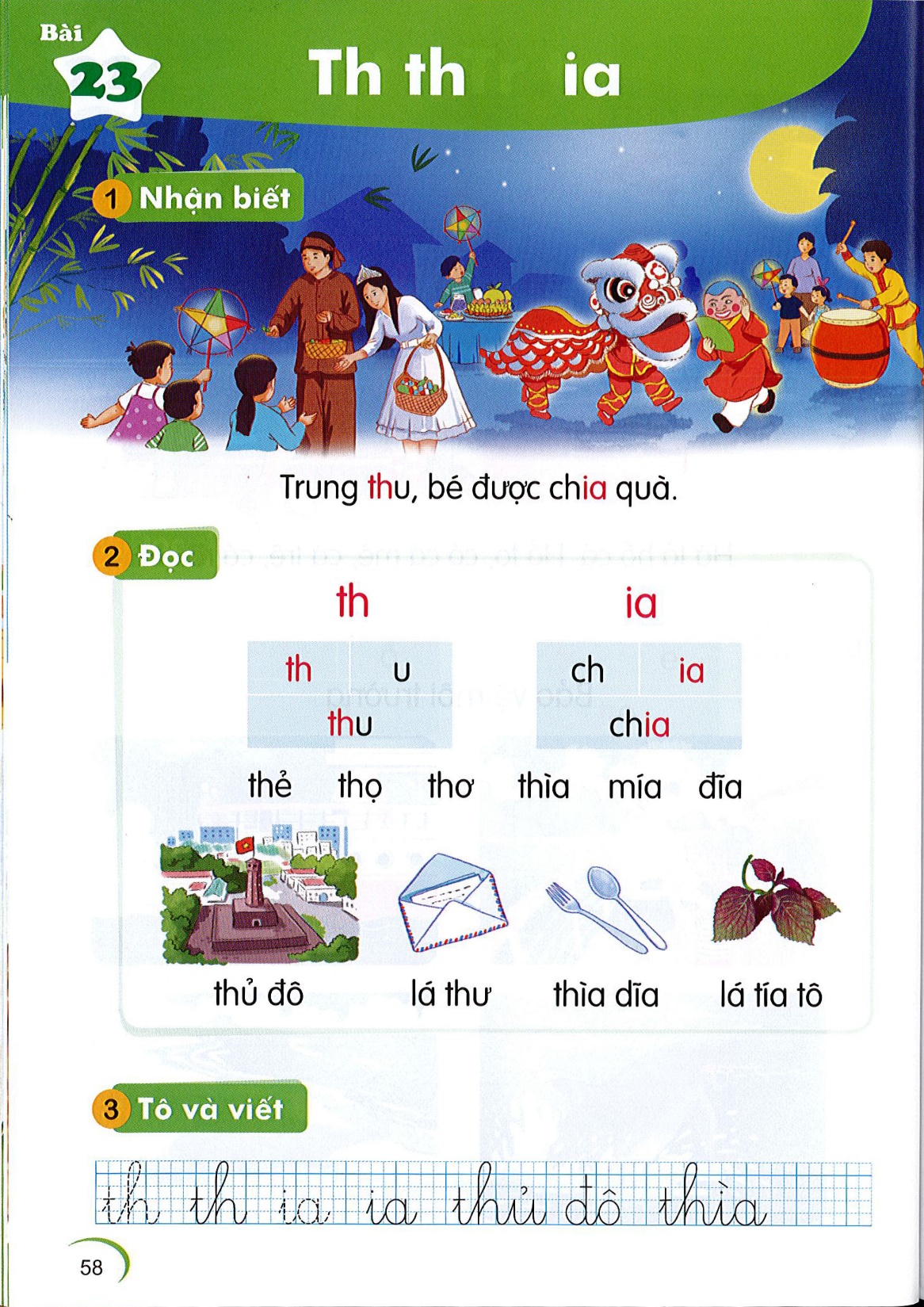 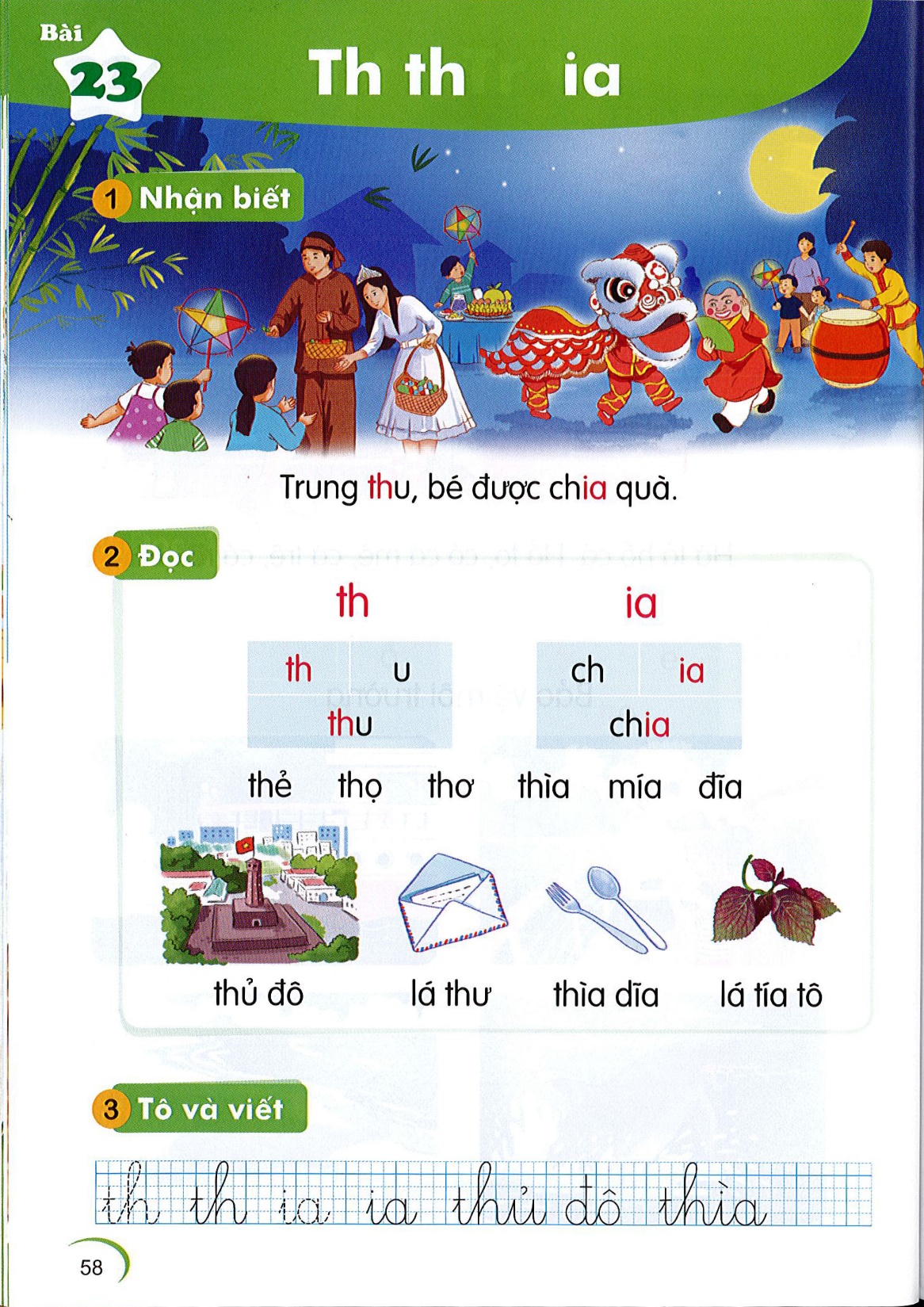 thủ đô
lá thư
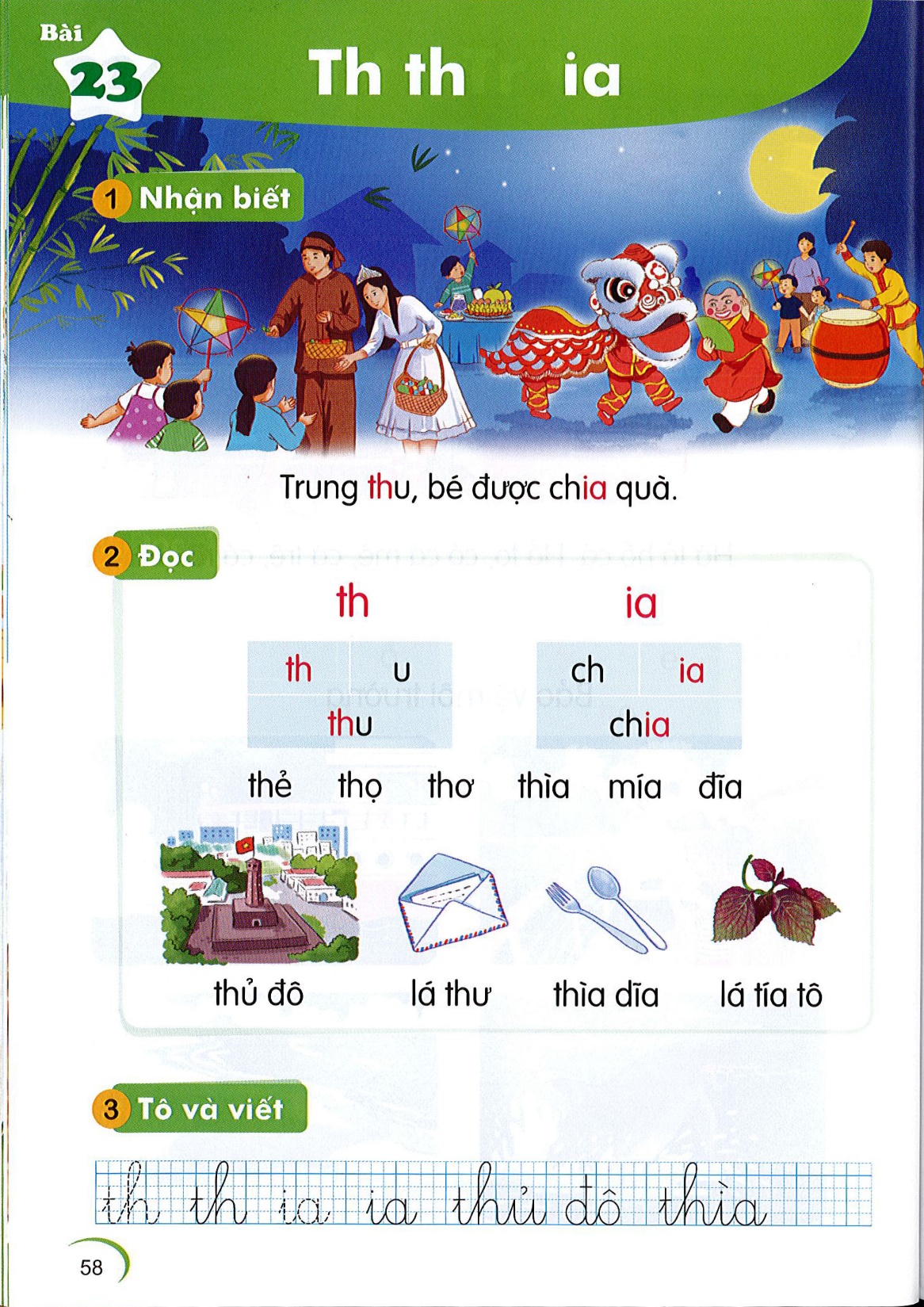 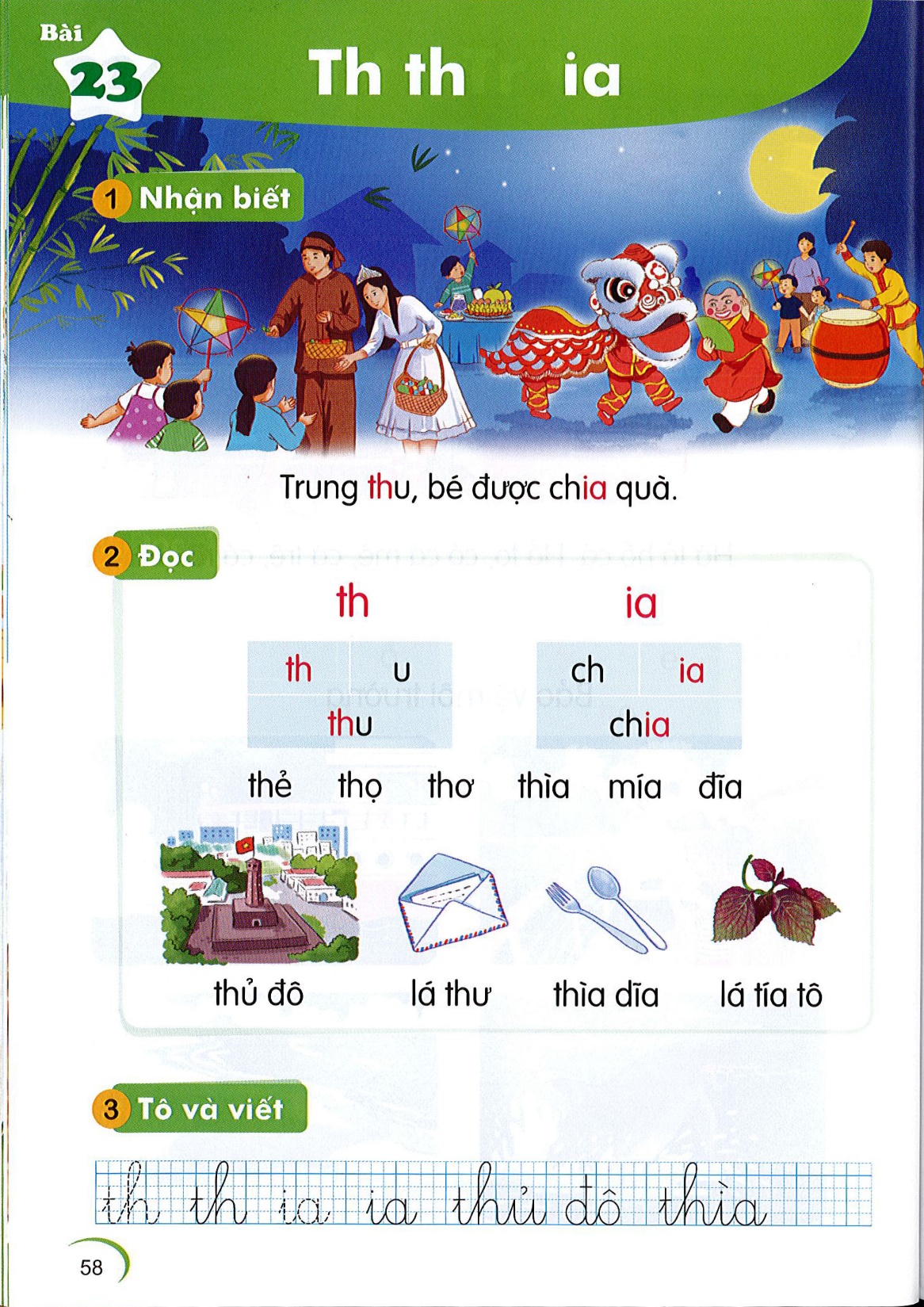 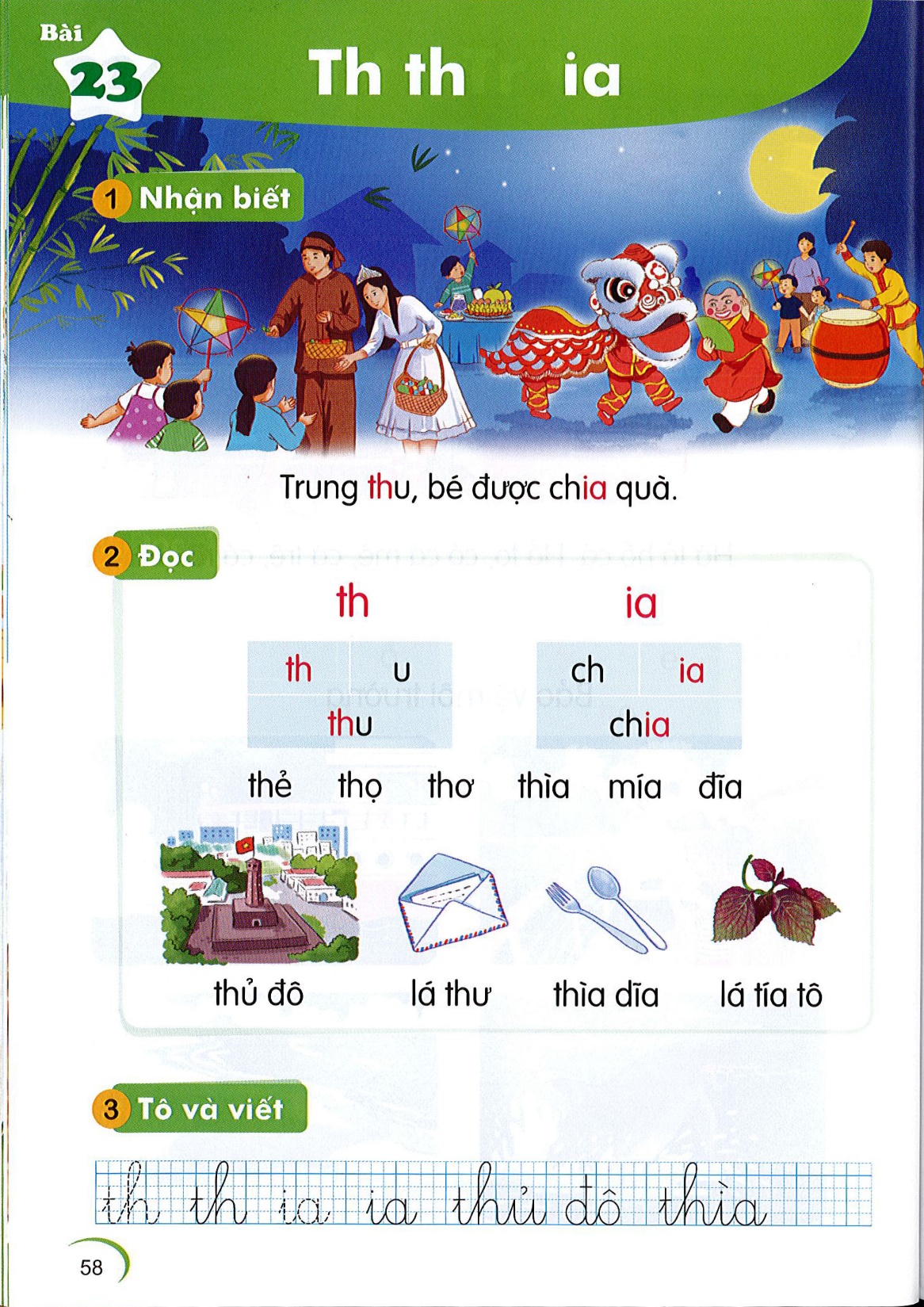 lá tía tô
thìa dĩa
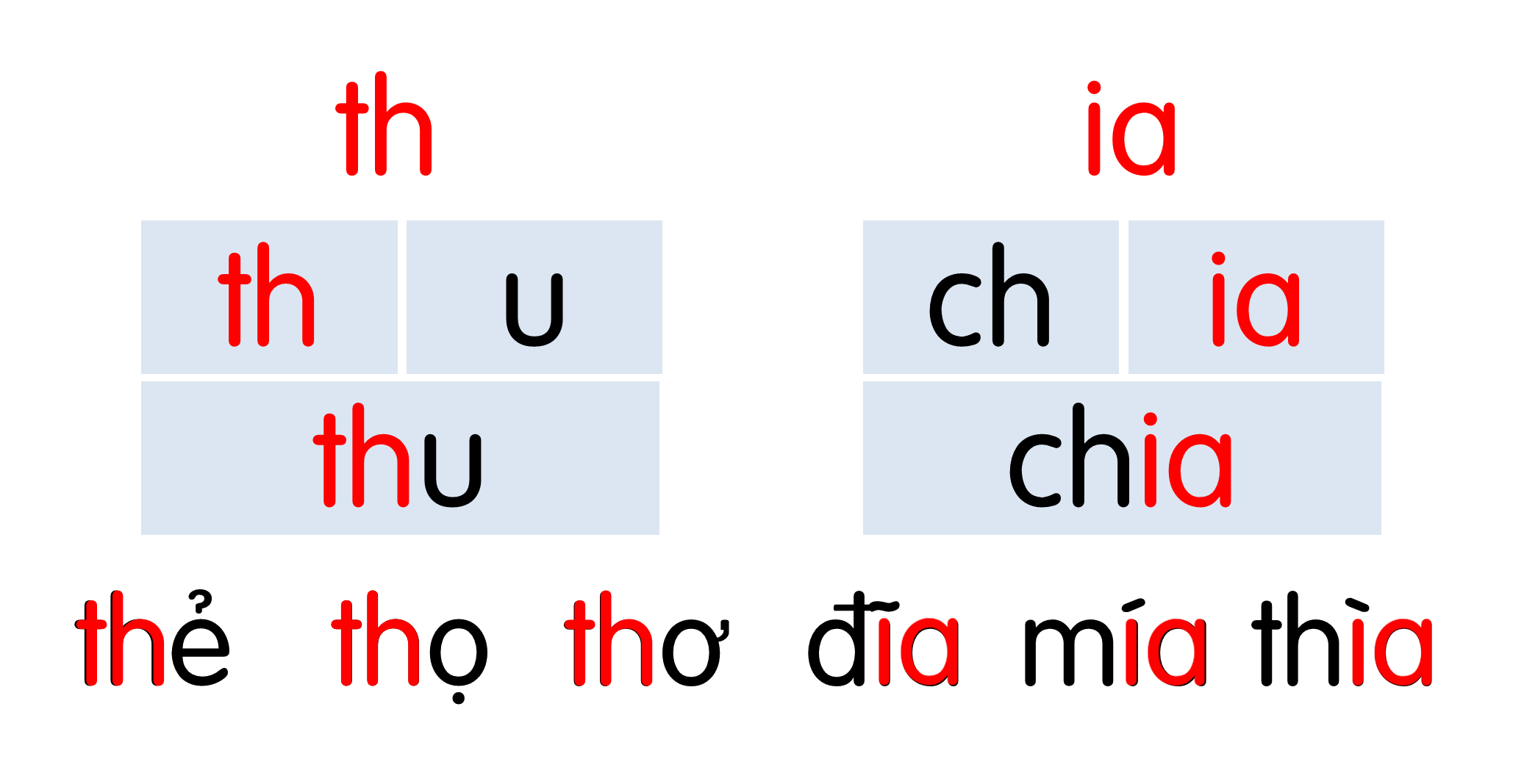 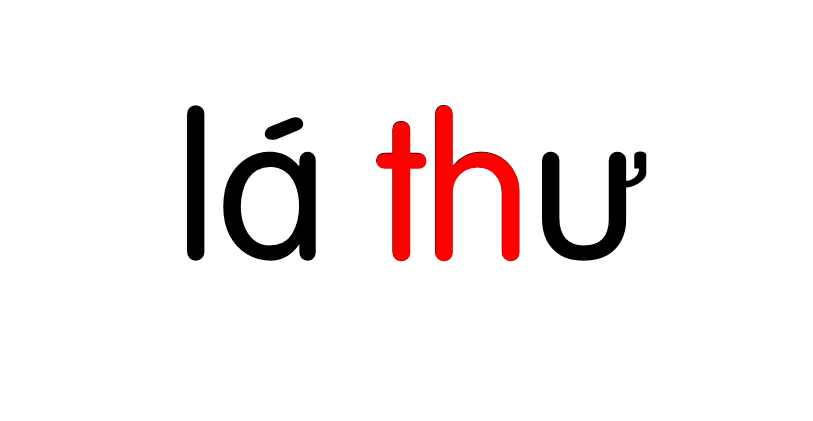 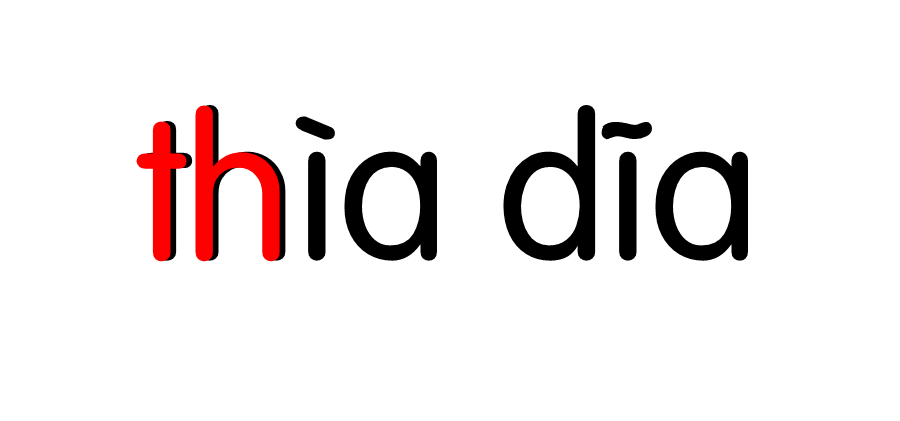 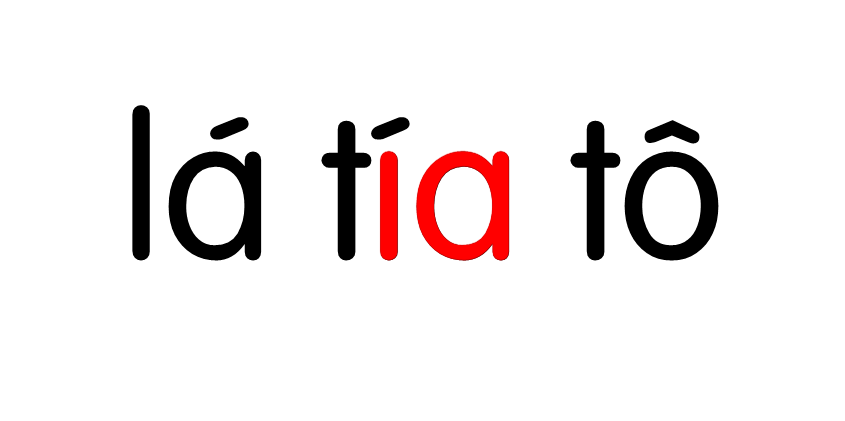 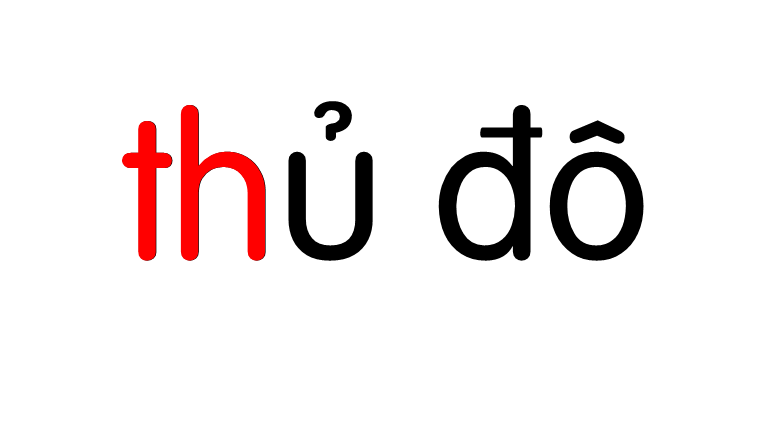 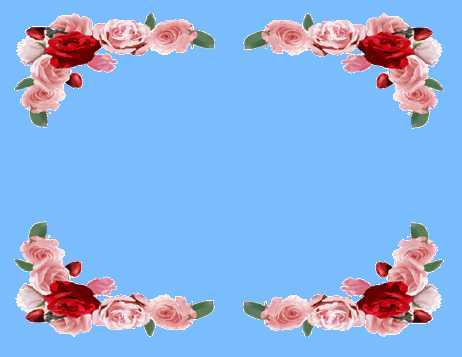 Giải lao
Thứ … ngày … tháng … năm ….
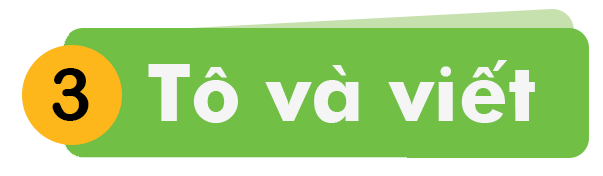 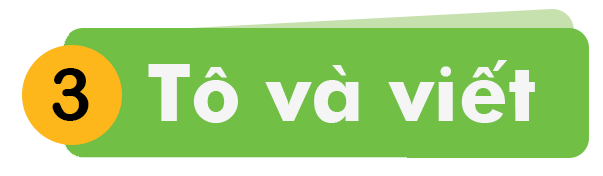 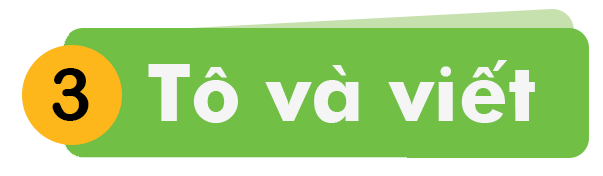 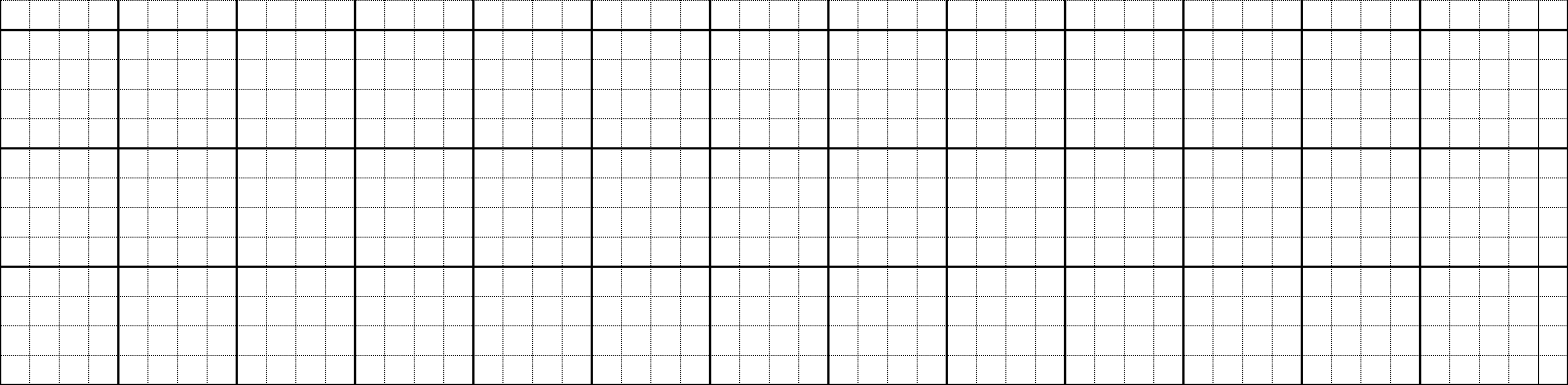 ia
ia
thìa
th
th
thủ đô
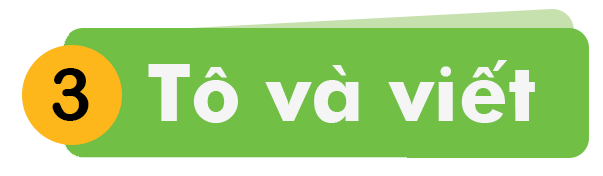 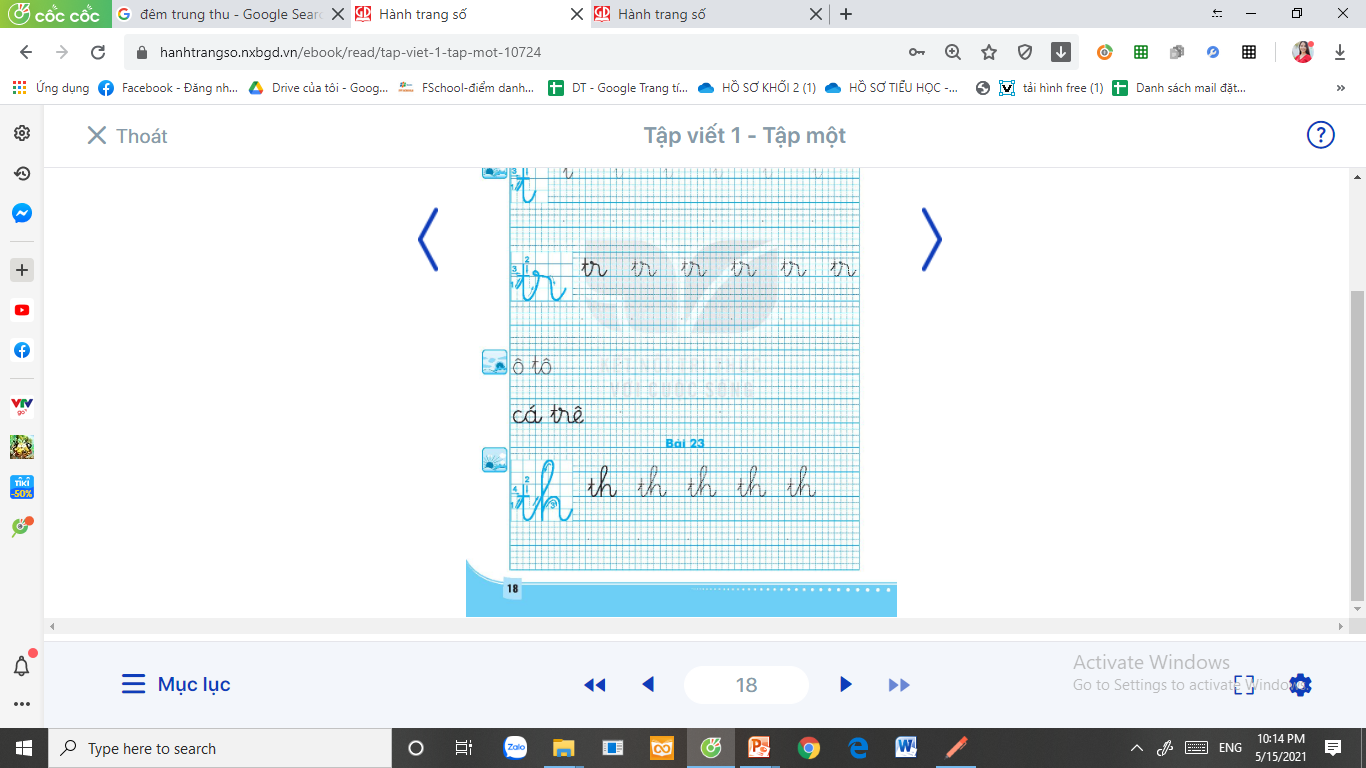 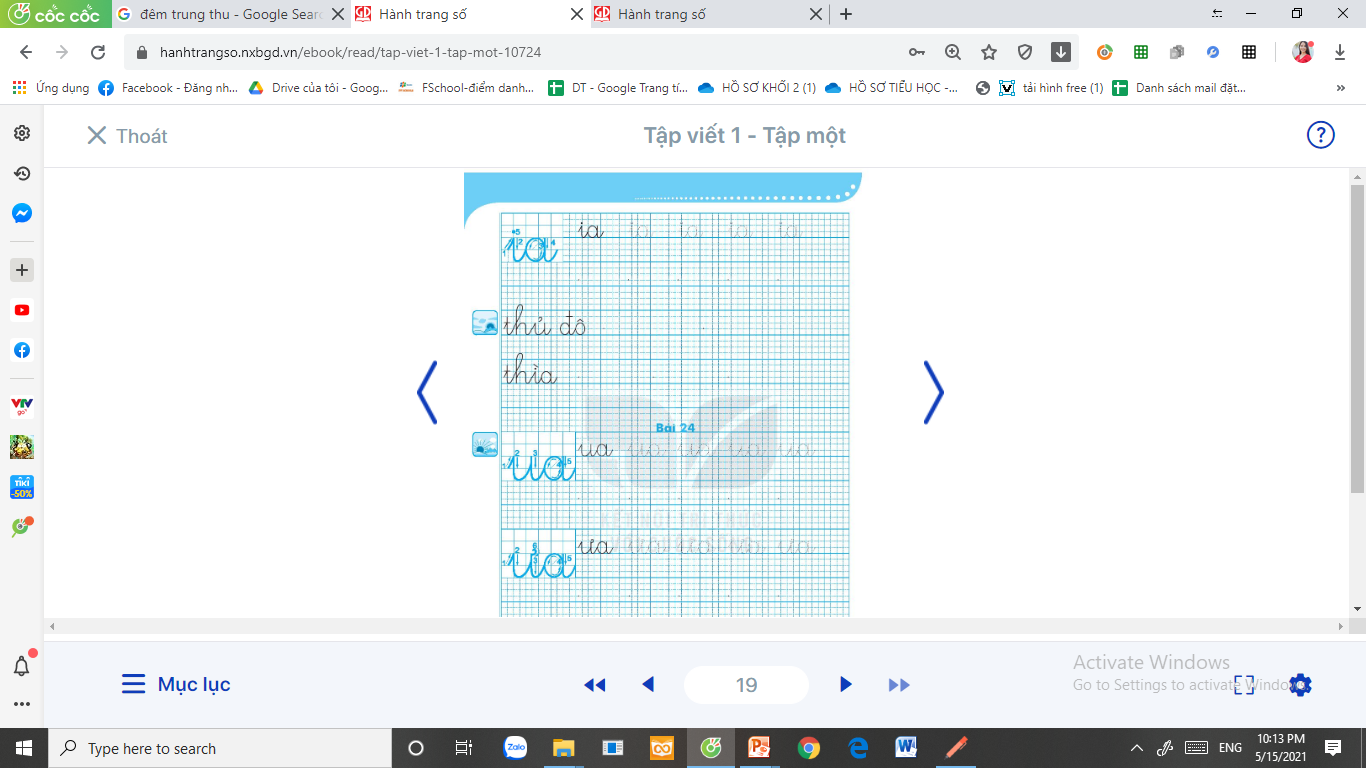 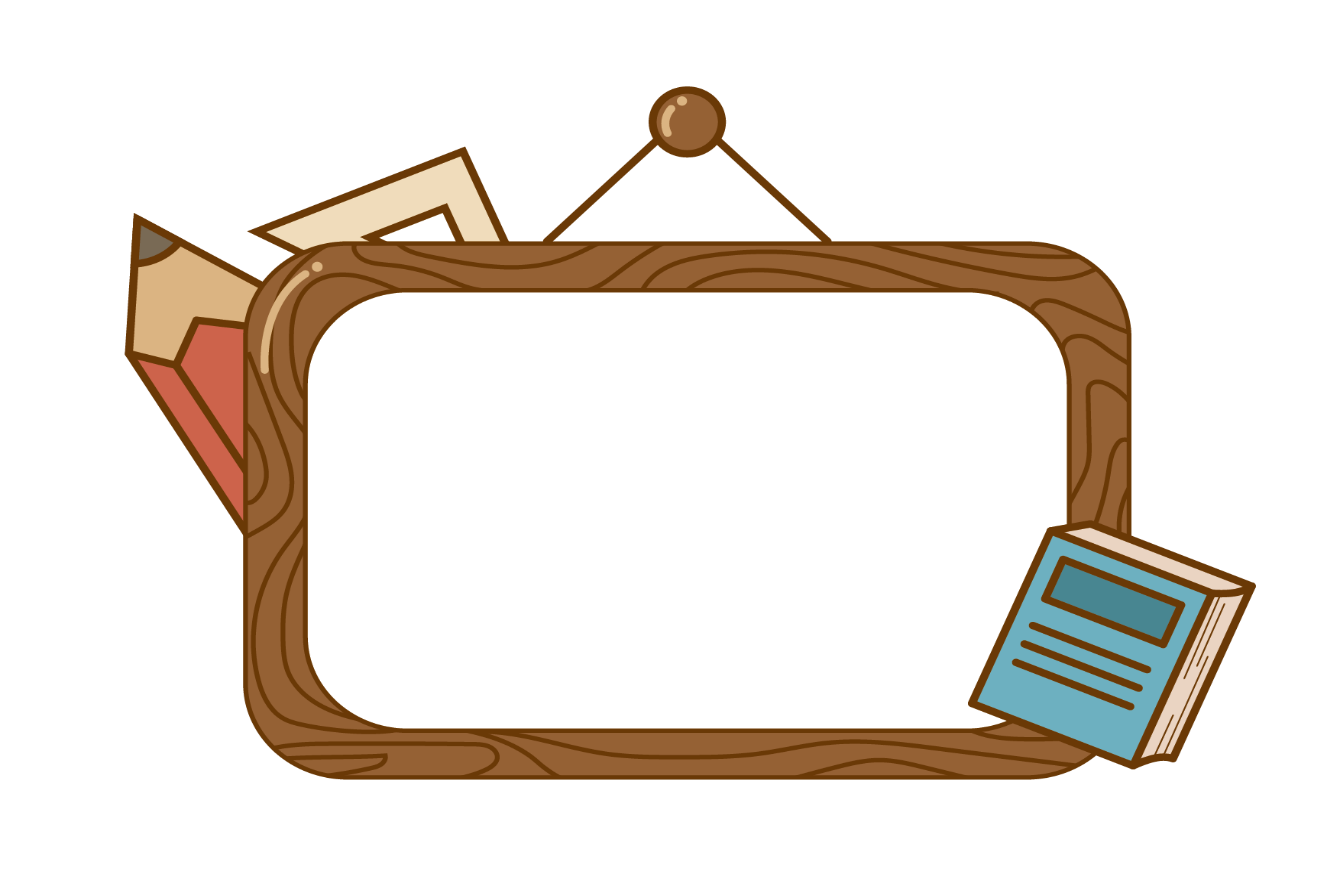 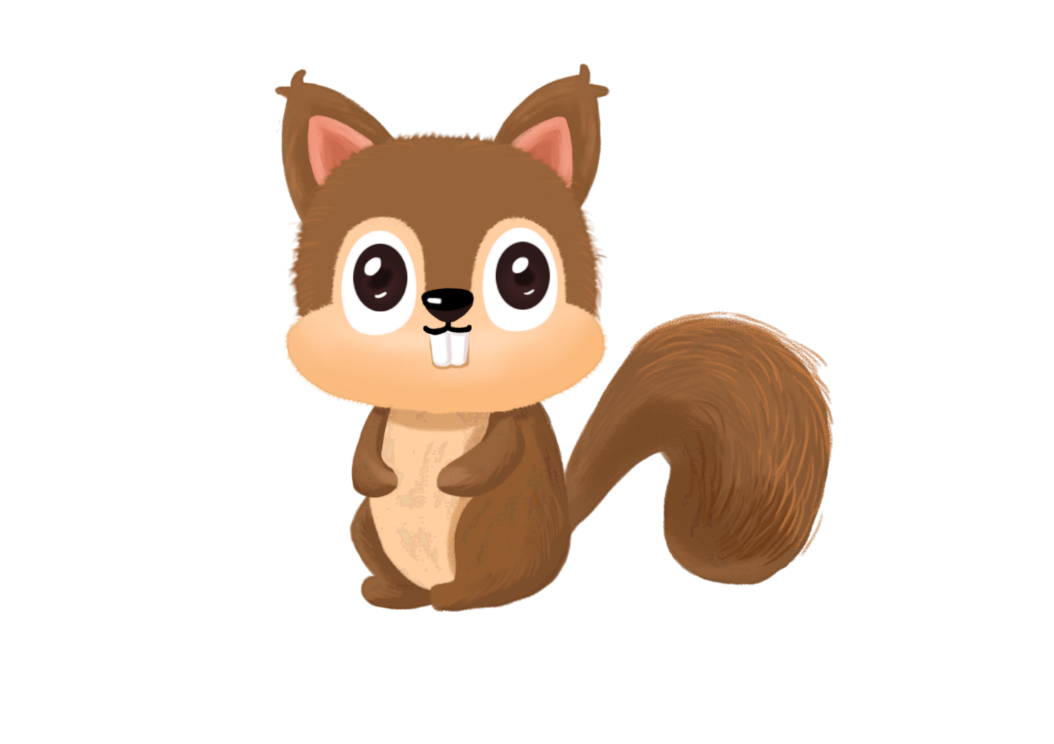 Đọc
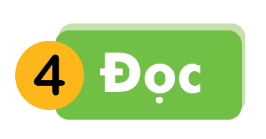 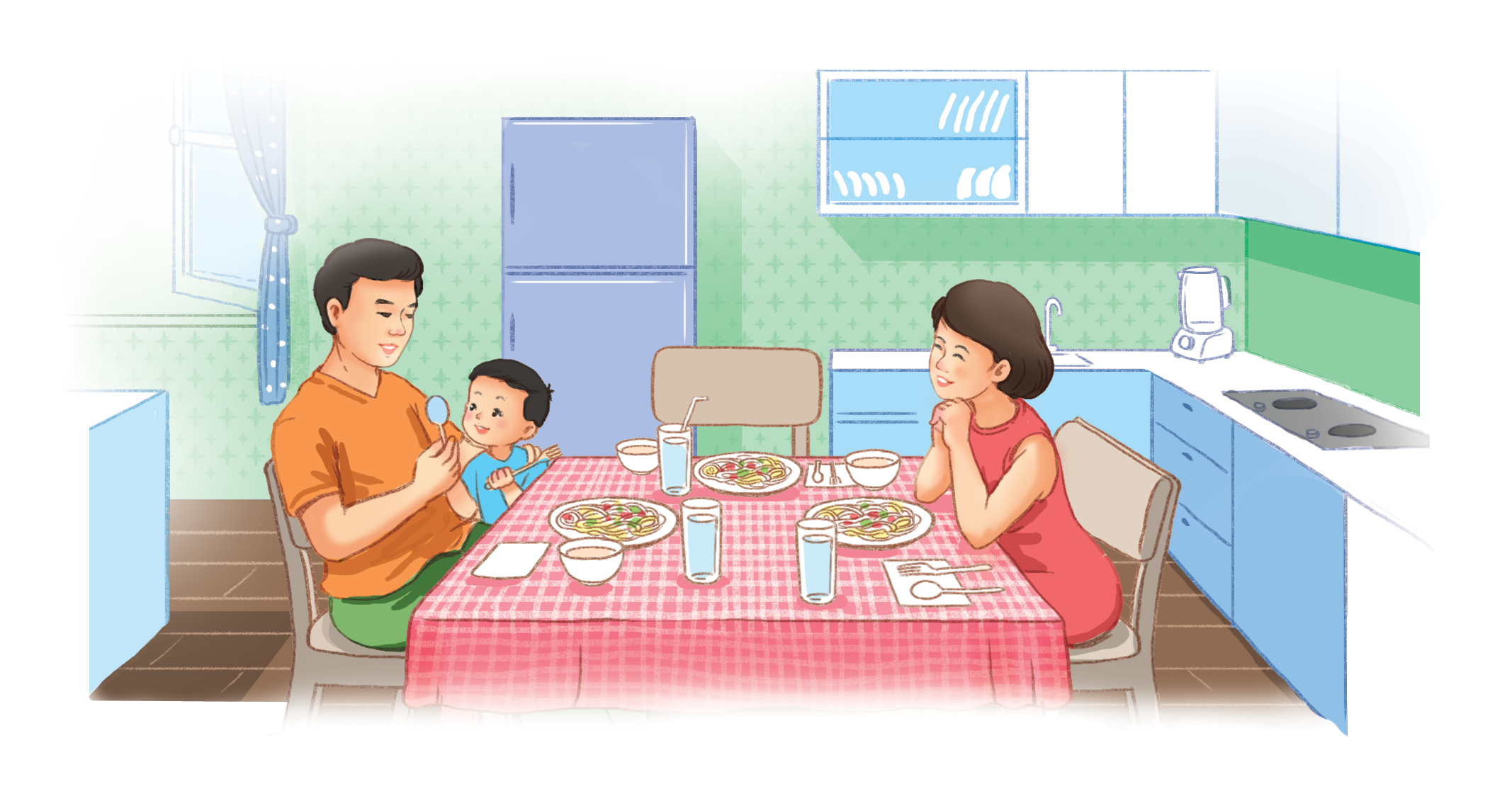 2
Bé chia thìa, chia dĩa cho cả nhà. Thìa dĩa to cho bố mẹ. Thìa dĩa nhỏ cho bé.
Bé chia thìa, chia dĩa cho cả nhà. Thìa dĩa to cho bố mẹ. Thìa dĩa nhỏ cho bé.
1
3
chia
thìa
dĩa
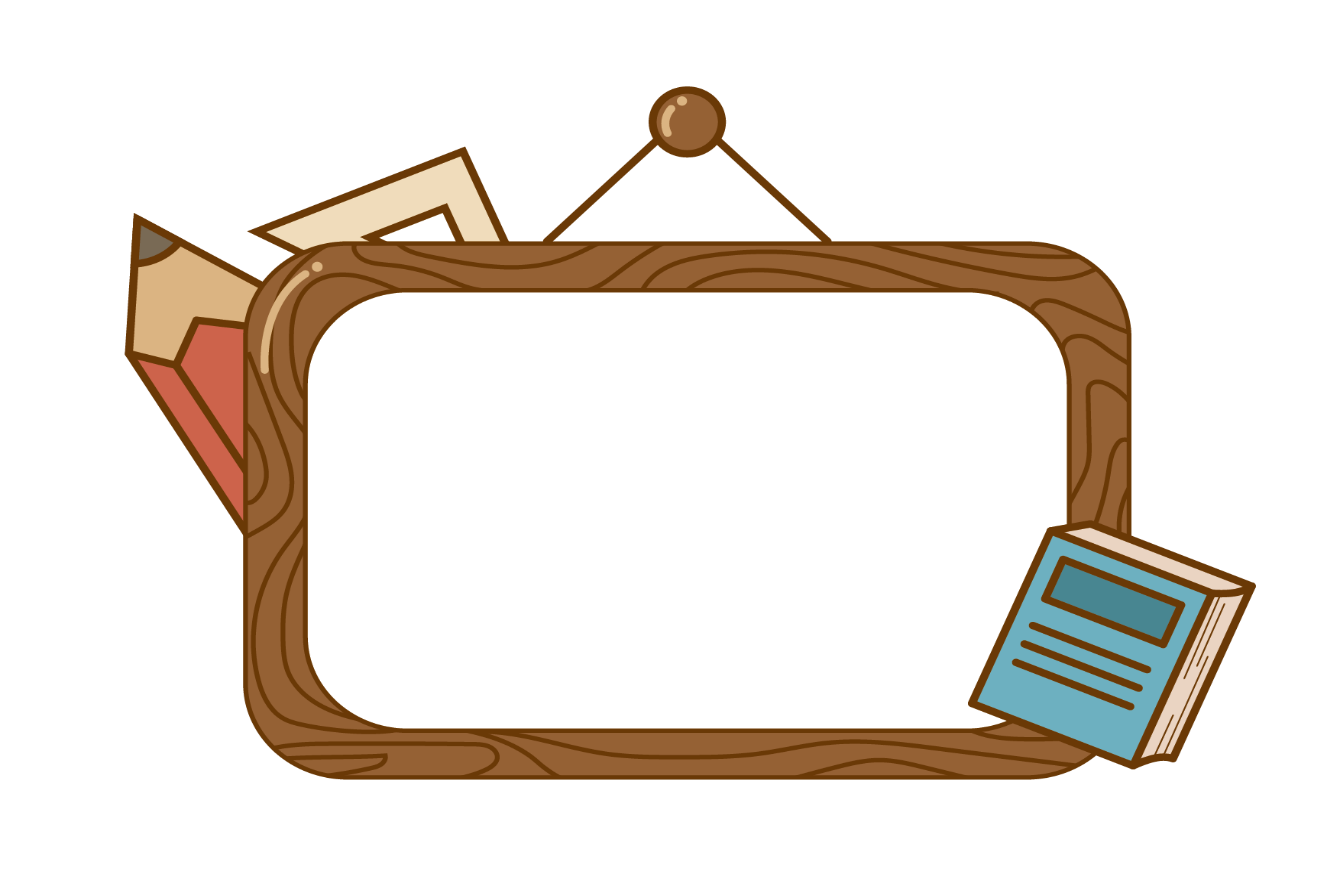 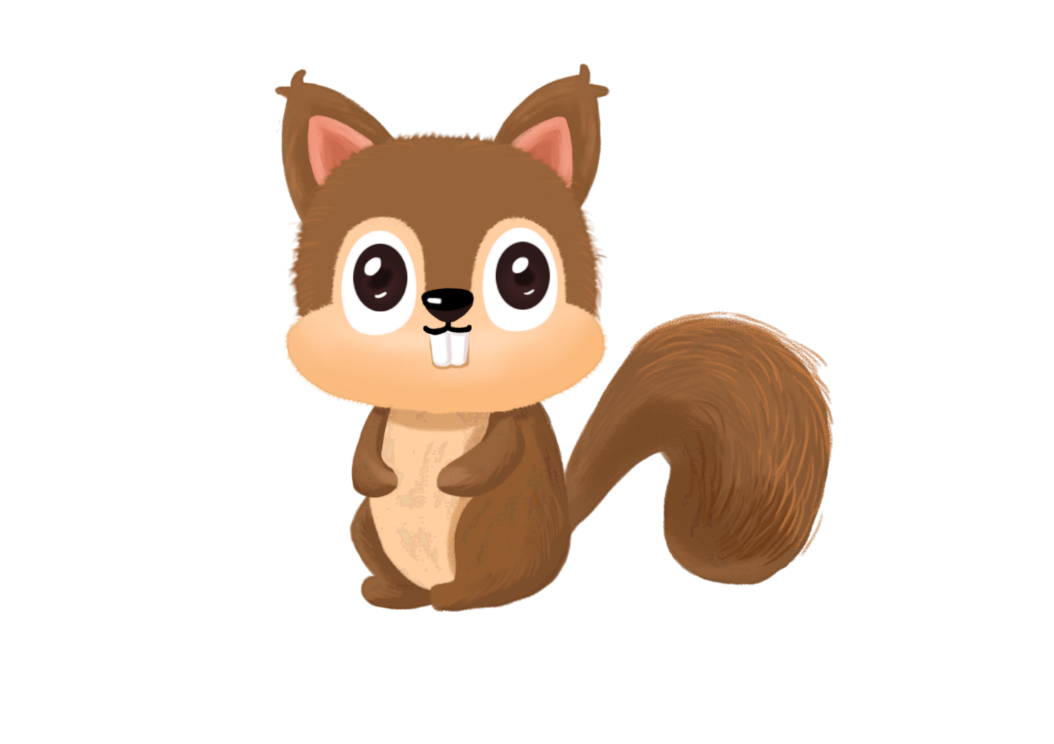 Nói
Cảm ơn
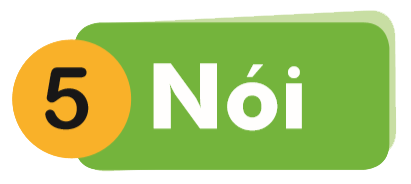 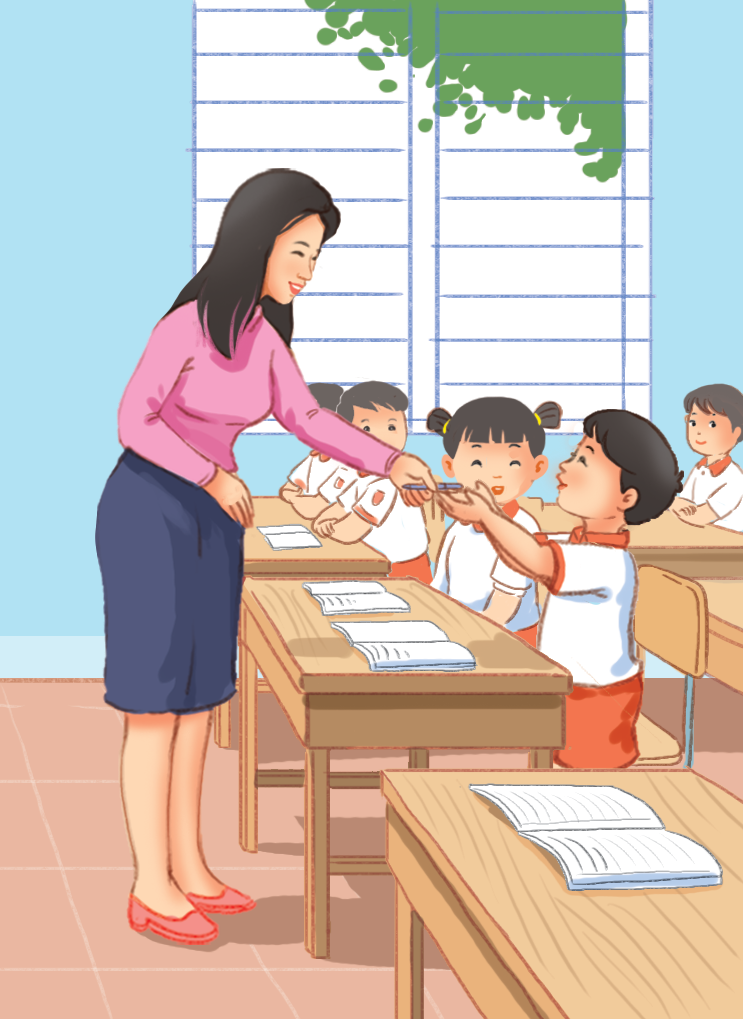 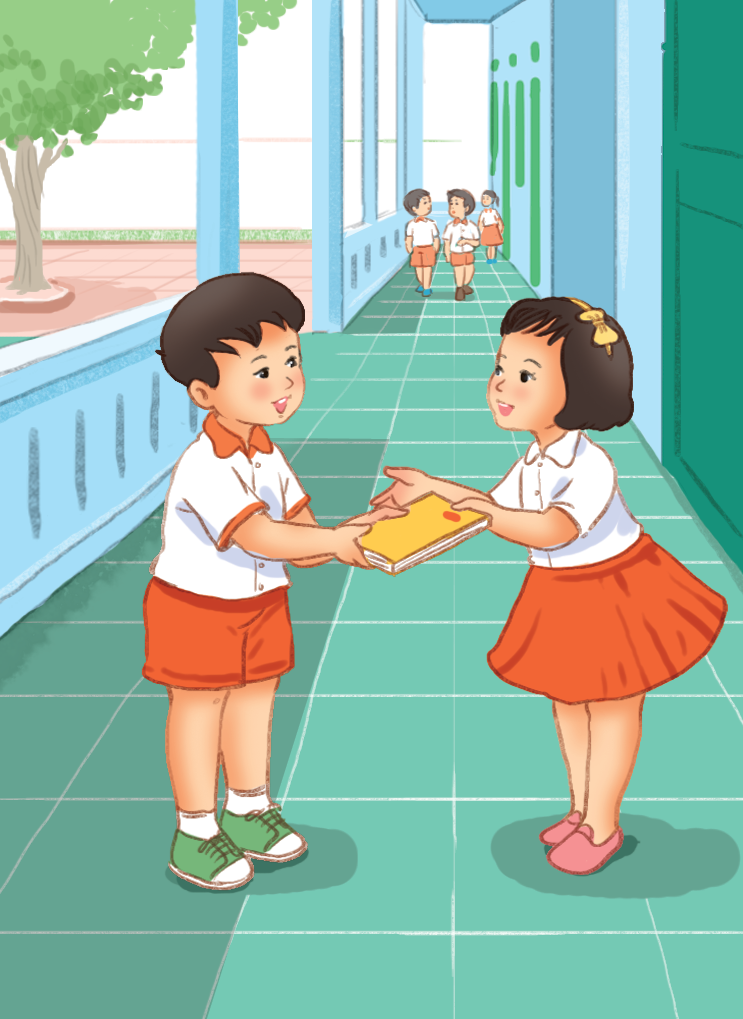 Em cảm ơn cô ạ.
Tớ cảm ơn bạn nhé.
Trò chơi củng cố
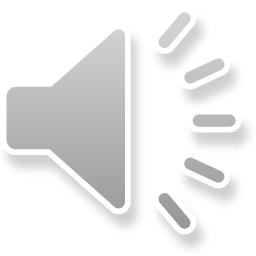 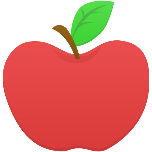 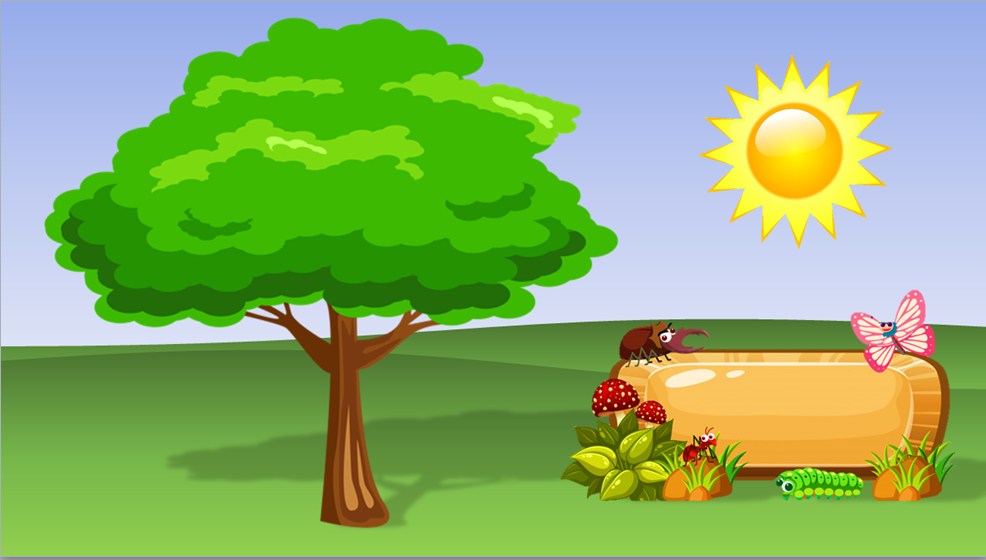 1
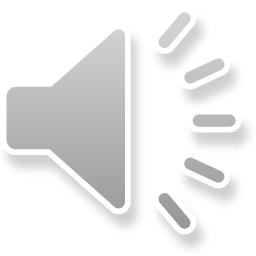 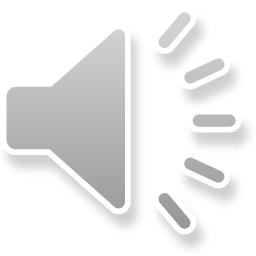 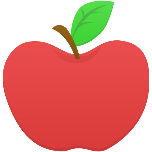 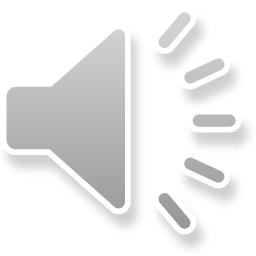 2
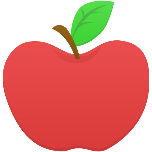 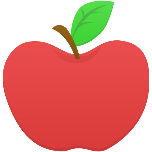 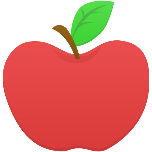 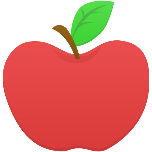 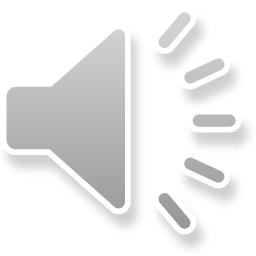 3
4
5
6
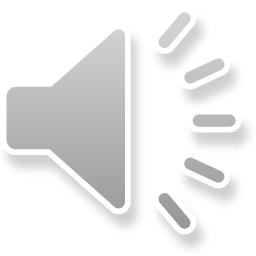 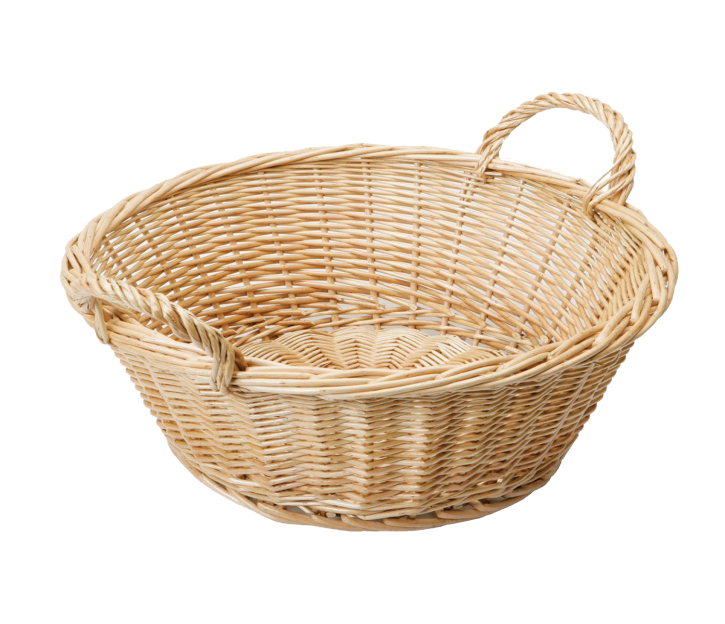 thủ đô
th
tía tô
thìa
lá thư
ia
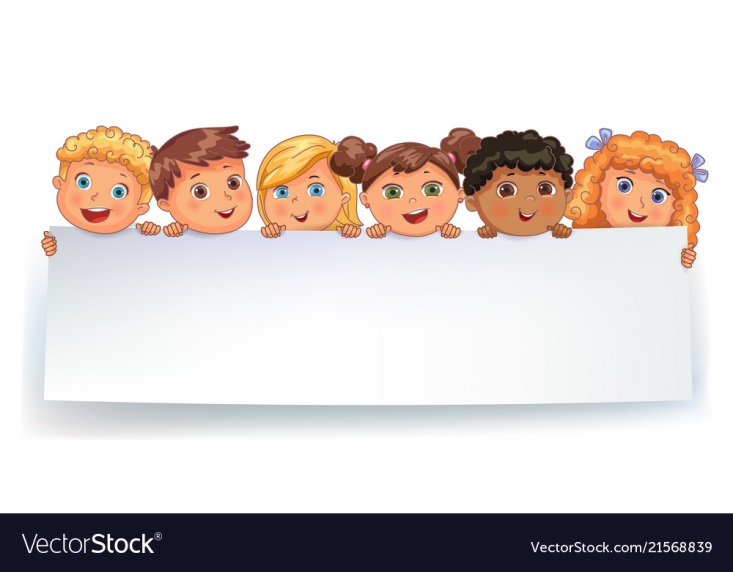 Dặn dò
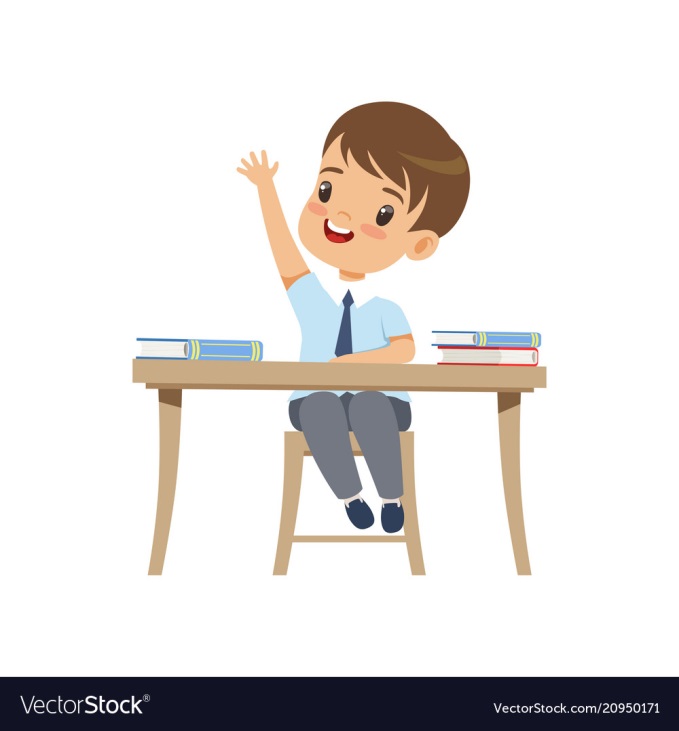 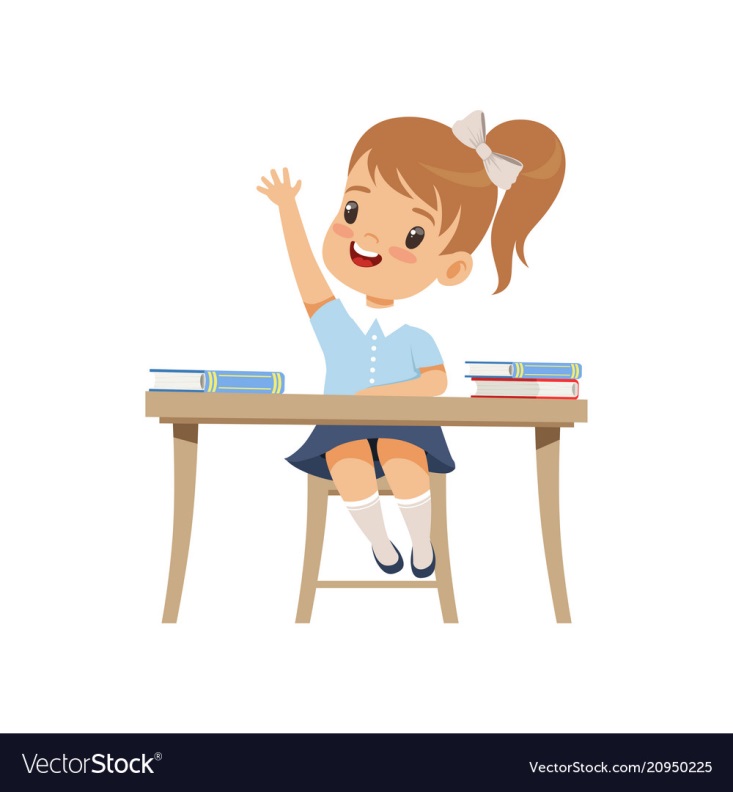